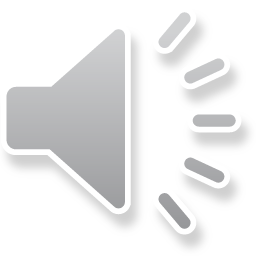 SZKÓŁKA ROŚLIN OZDOBNYCHŻABIENIEC
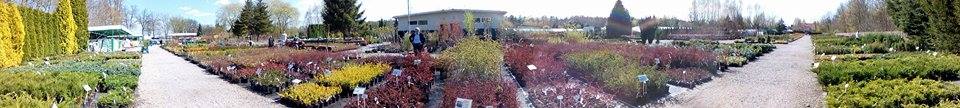 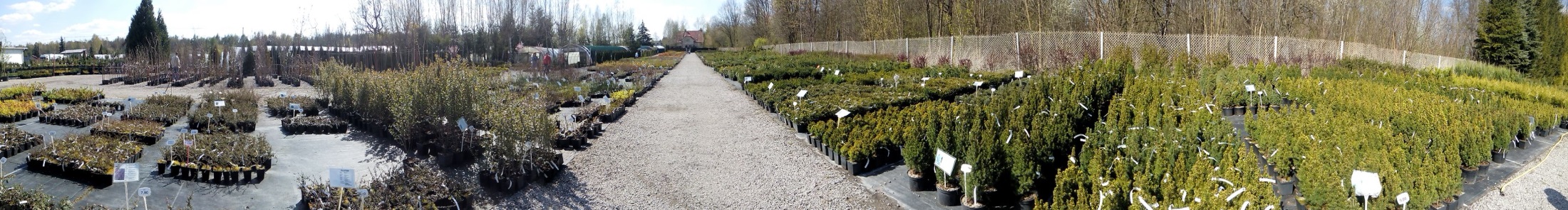 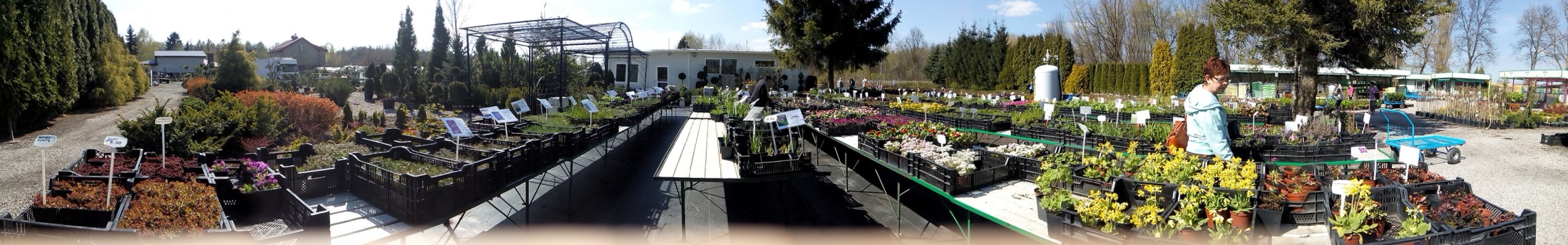 Emil Homa, Krystyna Homa-Kosakowska
KILKA SŁÓW O SZKÓŁCE
Szkółka Roślin Ozdobnych w Żabieńcu została założona w drugiej połowie lat siedemdziesiątych XX wieku. 
Początkowo właściciele Szkółki traktowali uprawę roślin ozdobnych jako hobby. 
Ich działalność szybko 
się rozwijała i w ciągu kilku 
lat Szkółka przekształciła 
się w profesjonalną firmę.
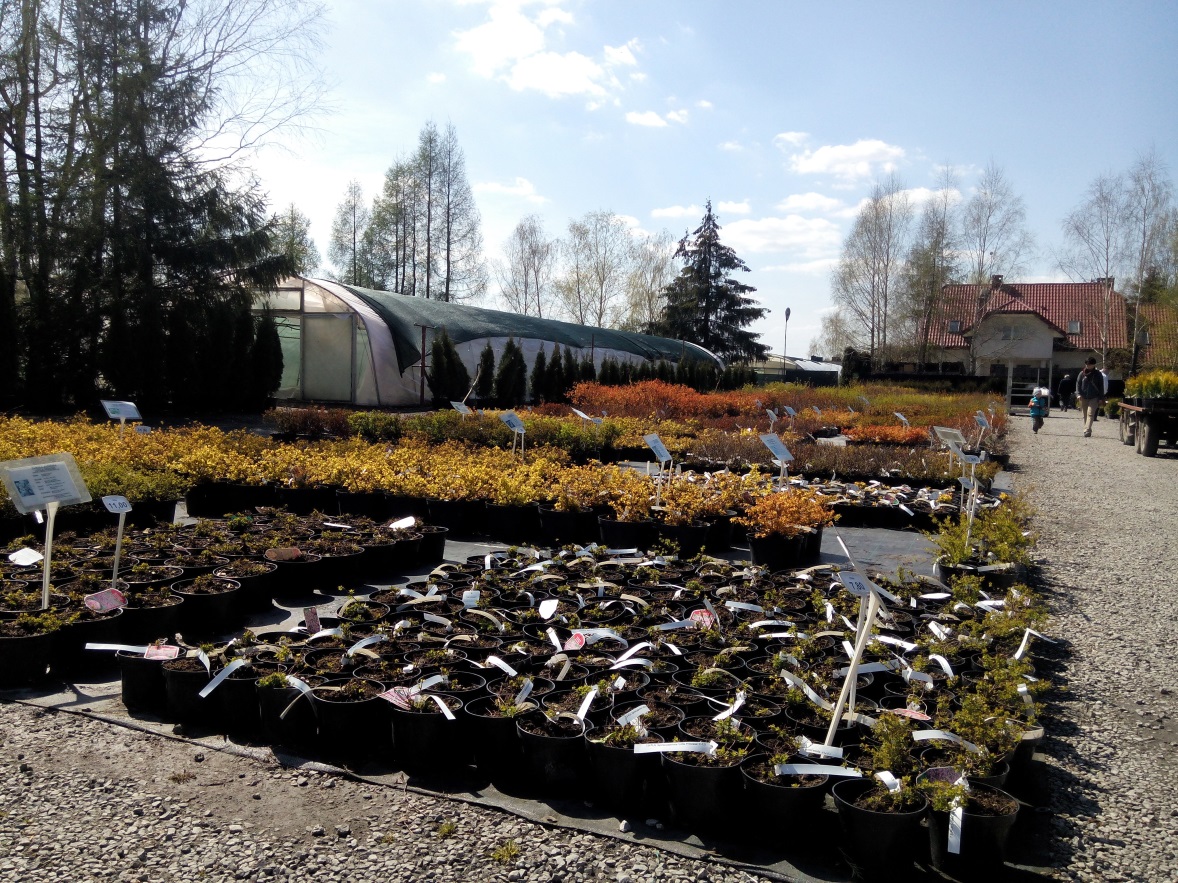 CO ZNAJDZIEMY W SZKÓŁCE?
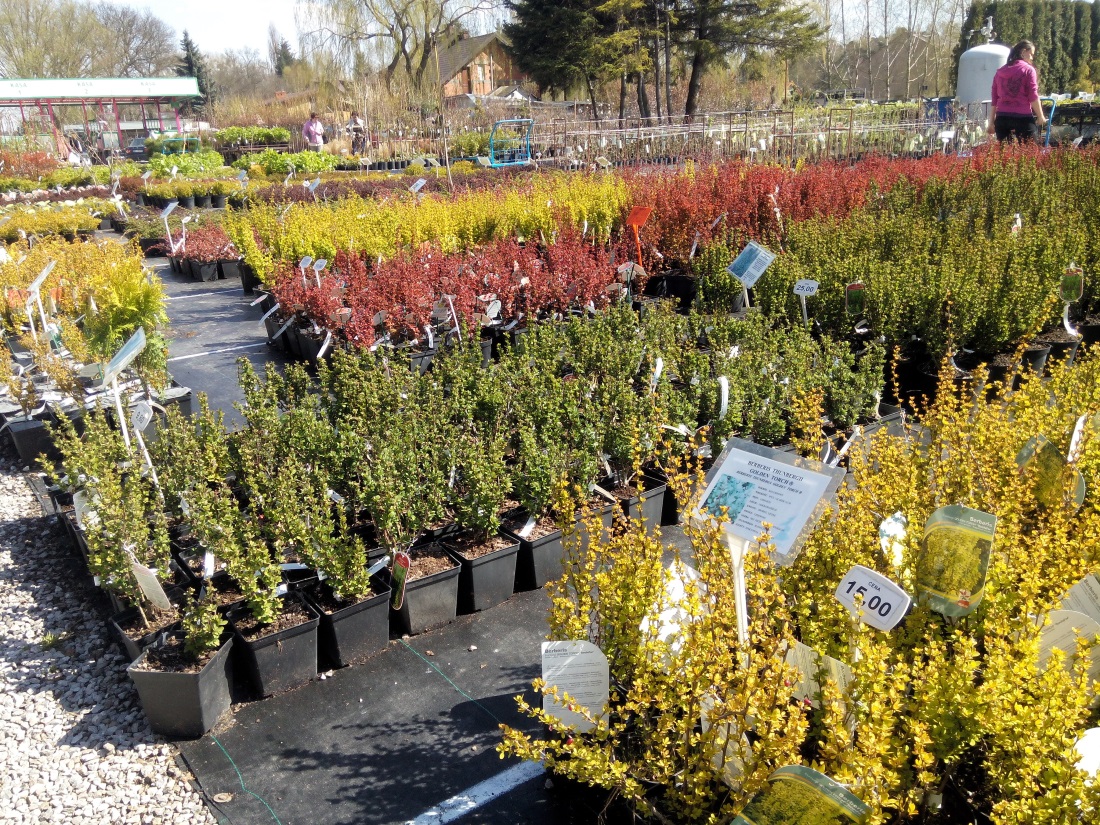 Rośliny ozdobne iglaste
krzewy
drzewa
Rośliny ozdobne liściaste
krzewy
drzewa
Rośliny ozdobne, przeznaczone do tworzenia żywopłotów, szpalerów, klombów, nasadzeń pojedynczych i grupowych. A także drzewka owocowe.
SZKÓŁKA WYPOSAŻONA JEST W TUNELE FOLIOWE
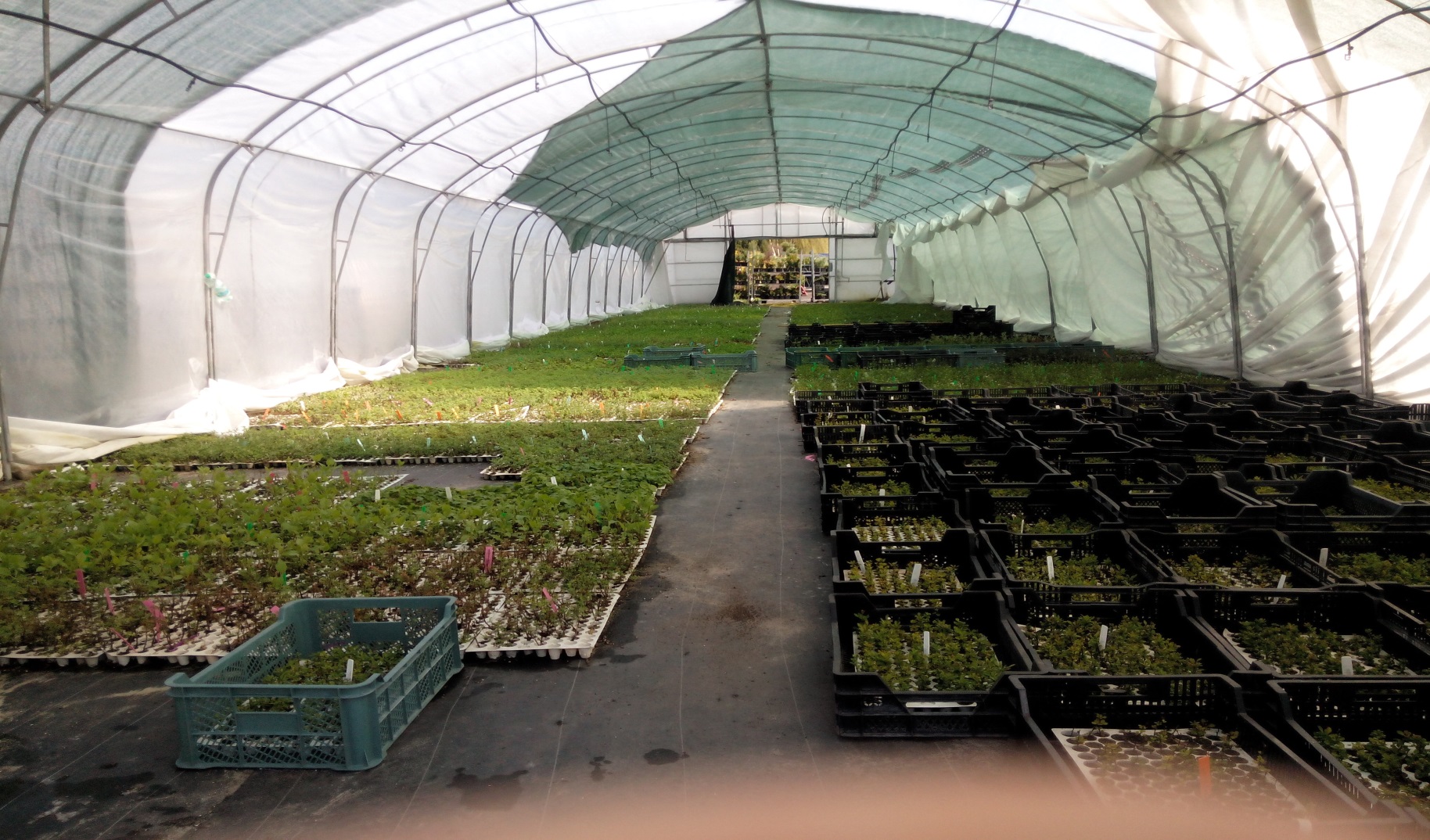 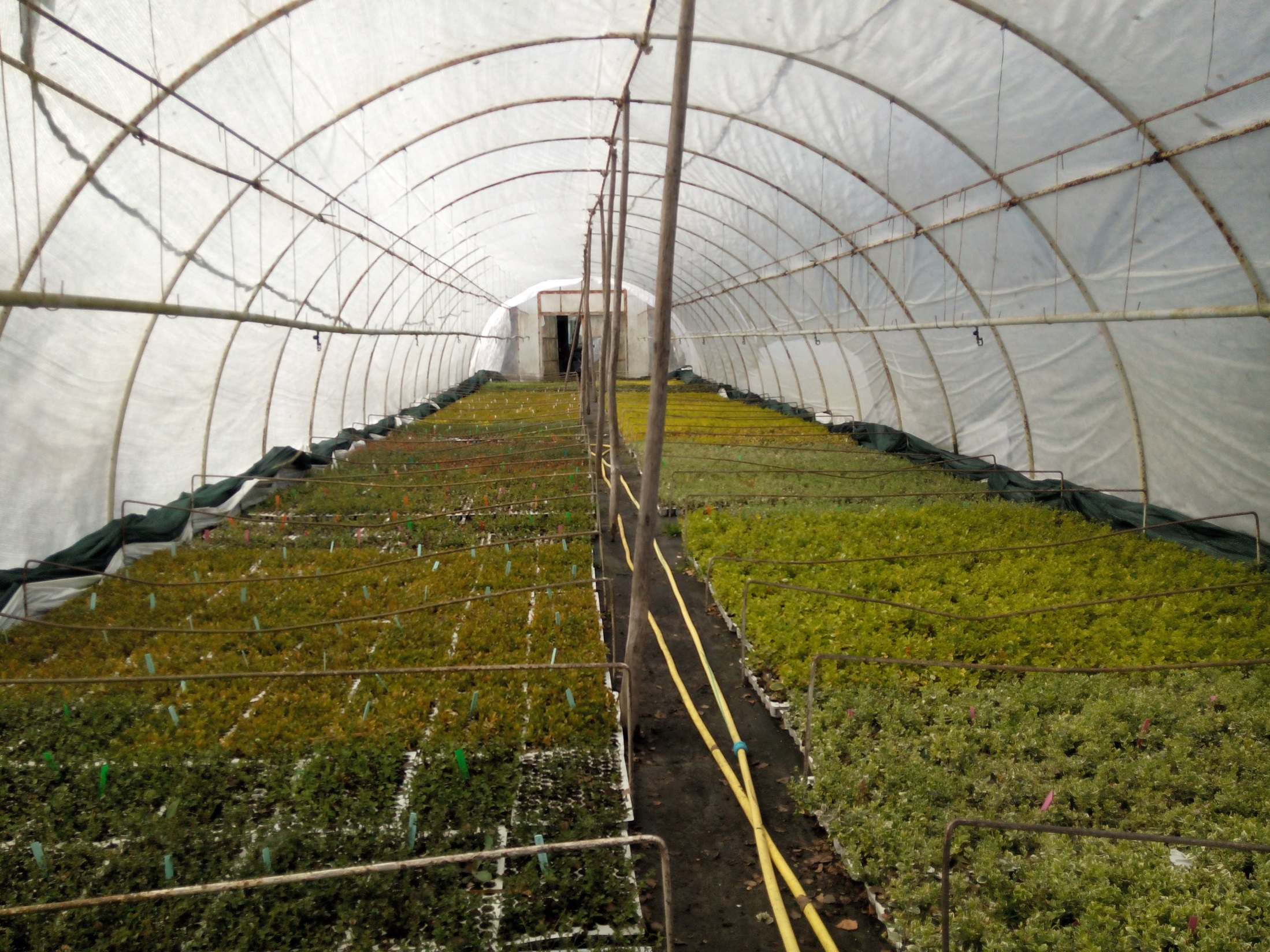 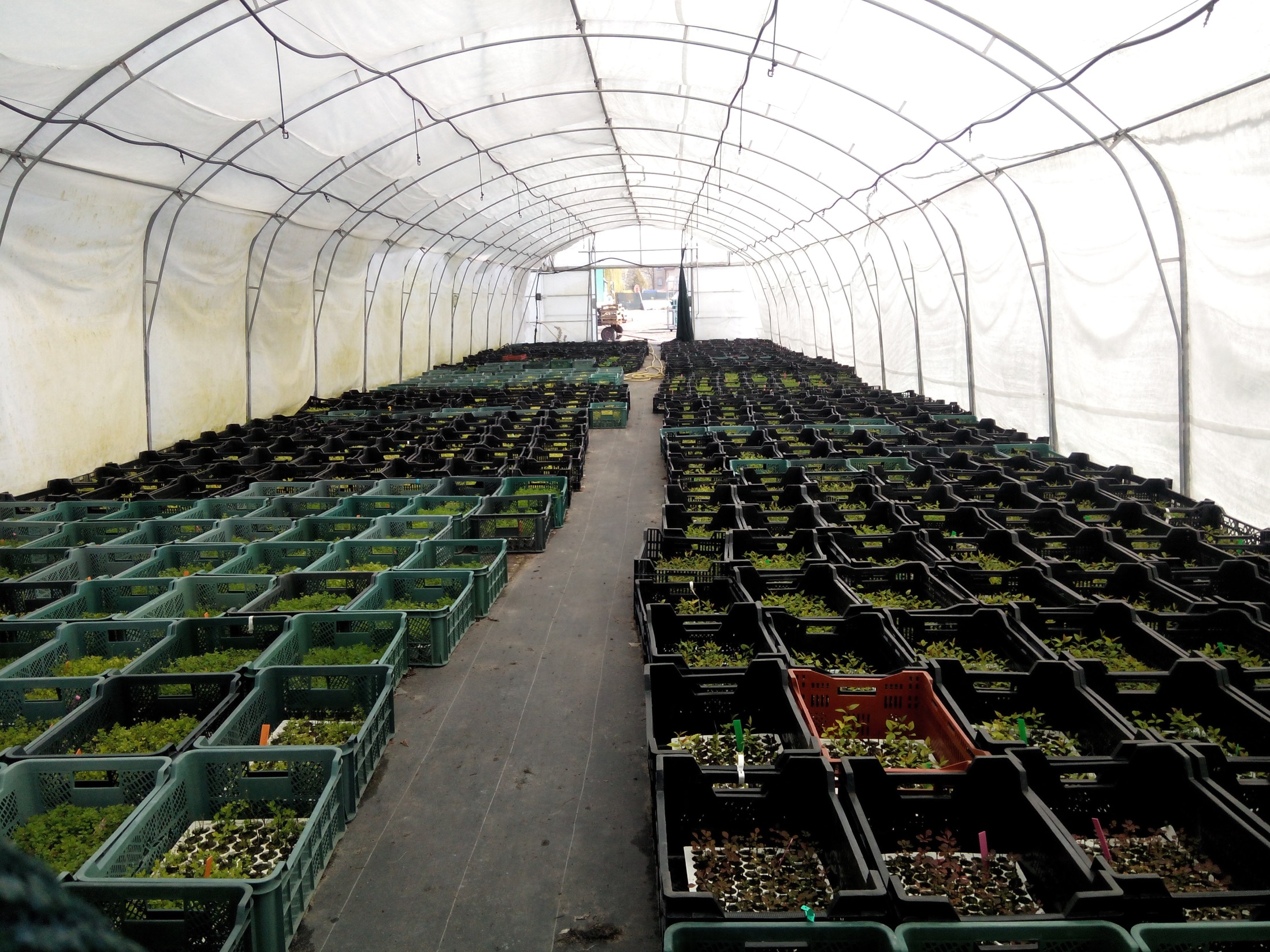 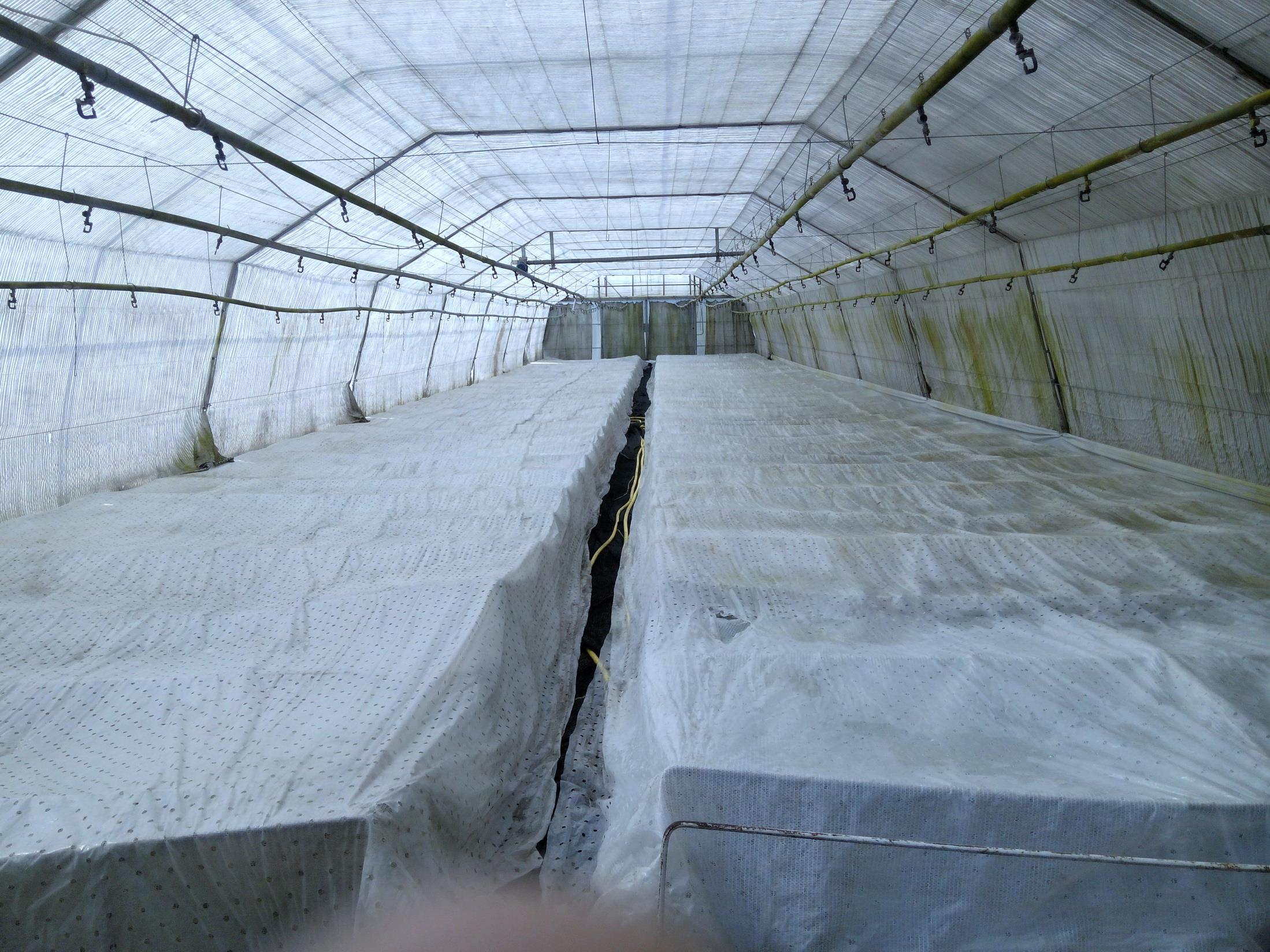 DOWÓZ ROŚLIN NA BIEŻĄCO!
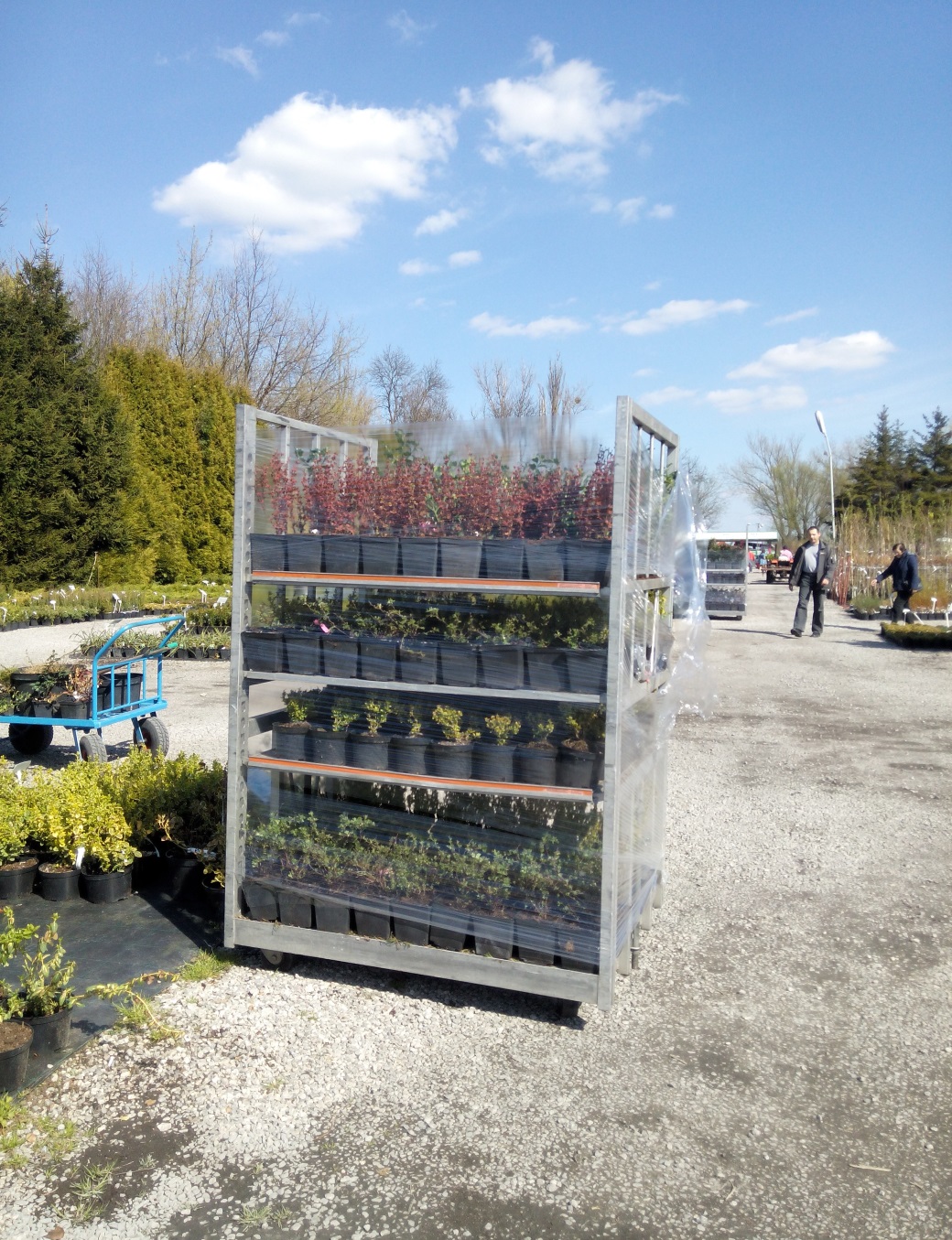 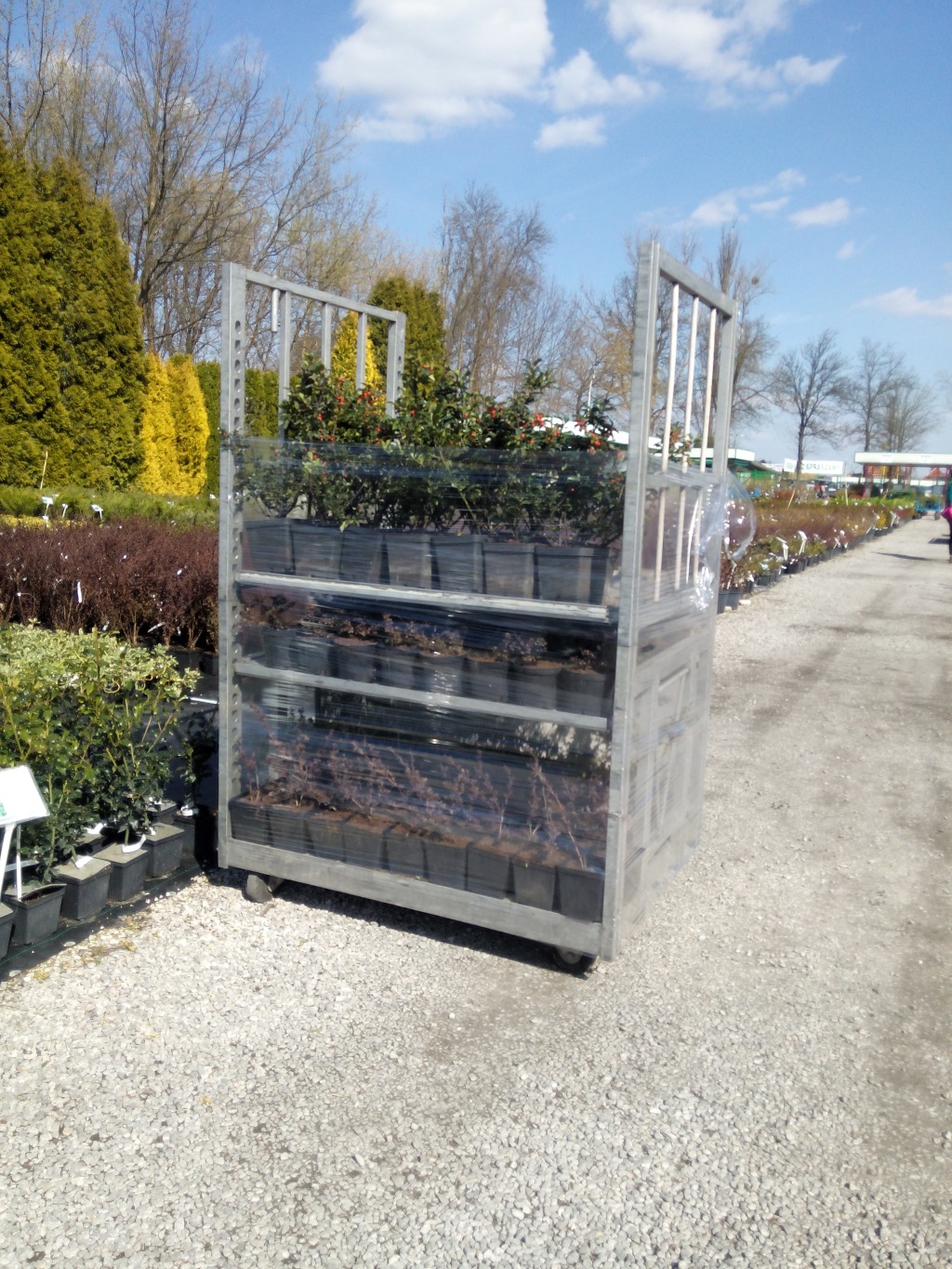 ROŚLINY OZDOBNE W SZKÓŁCE
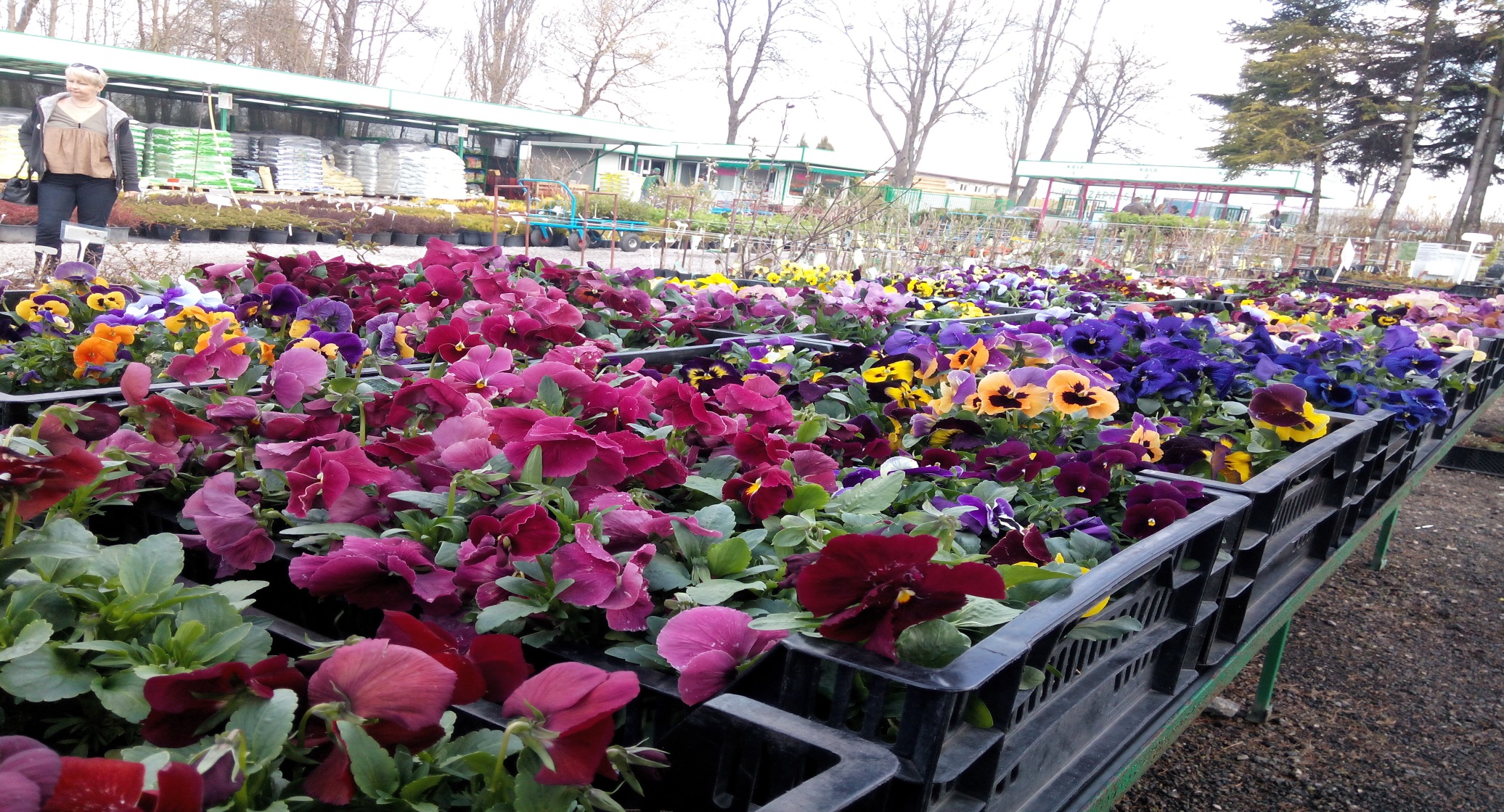 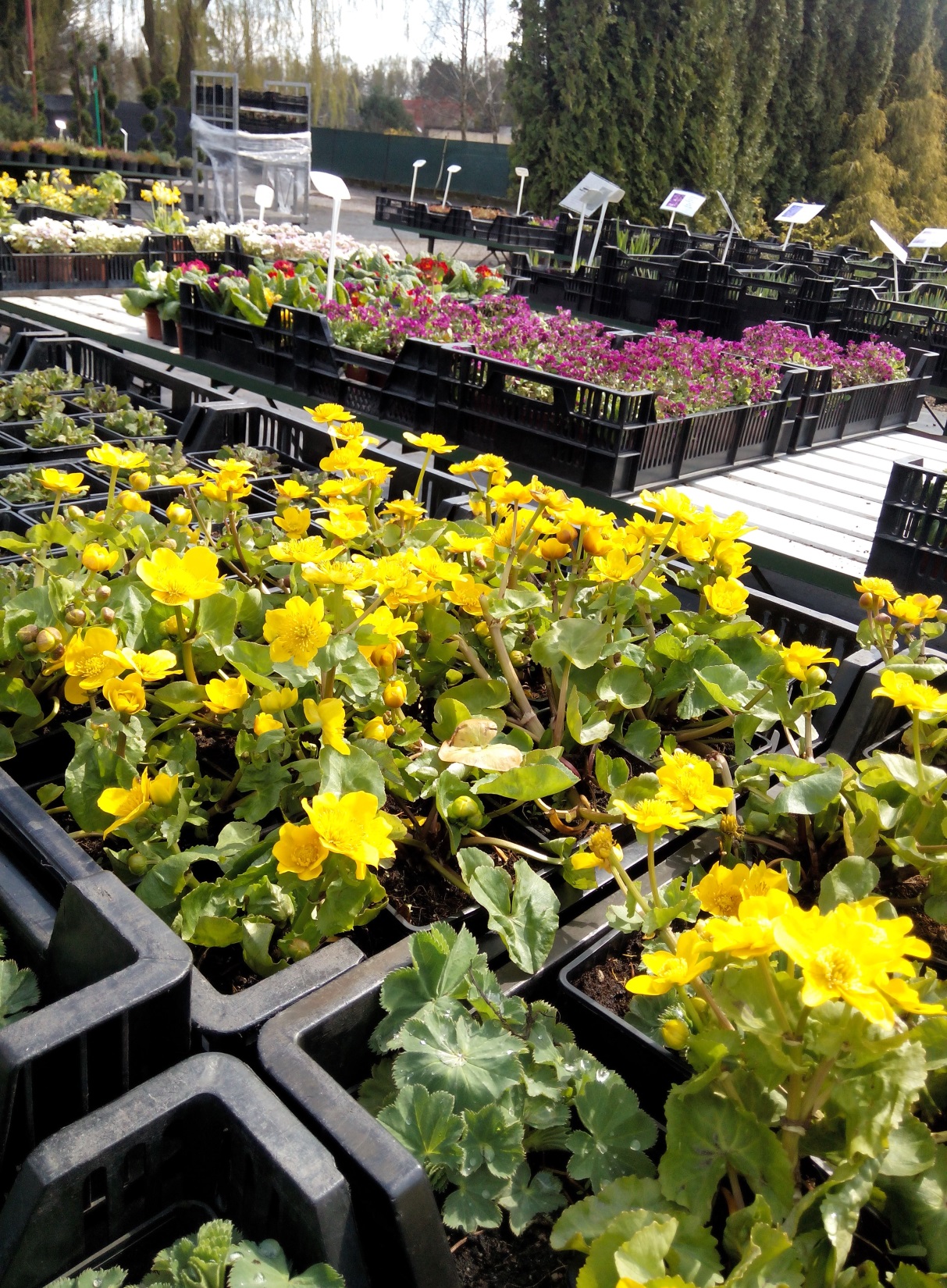 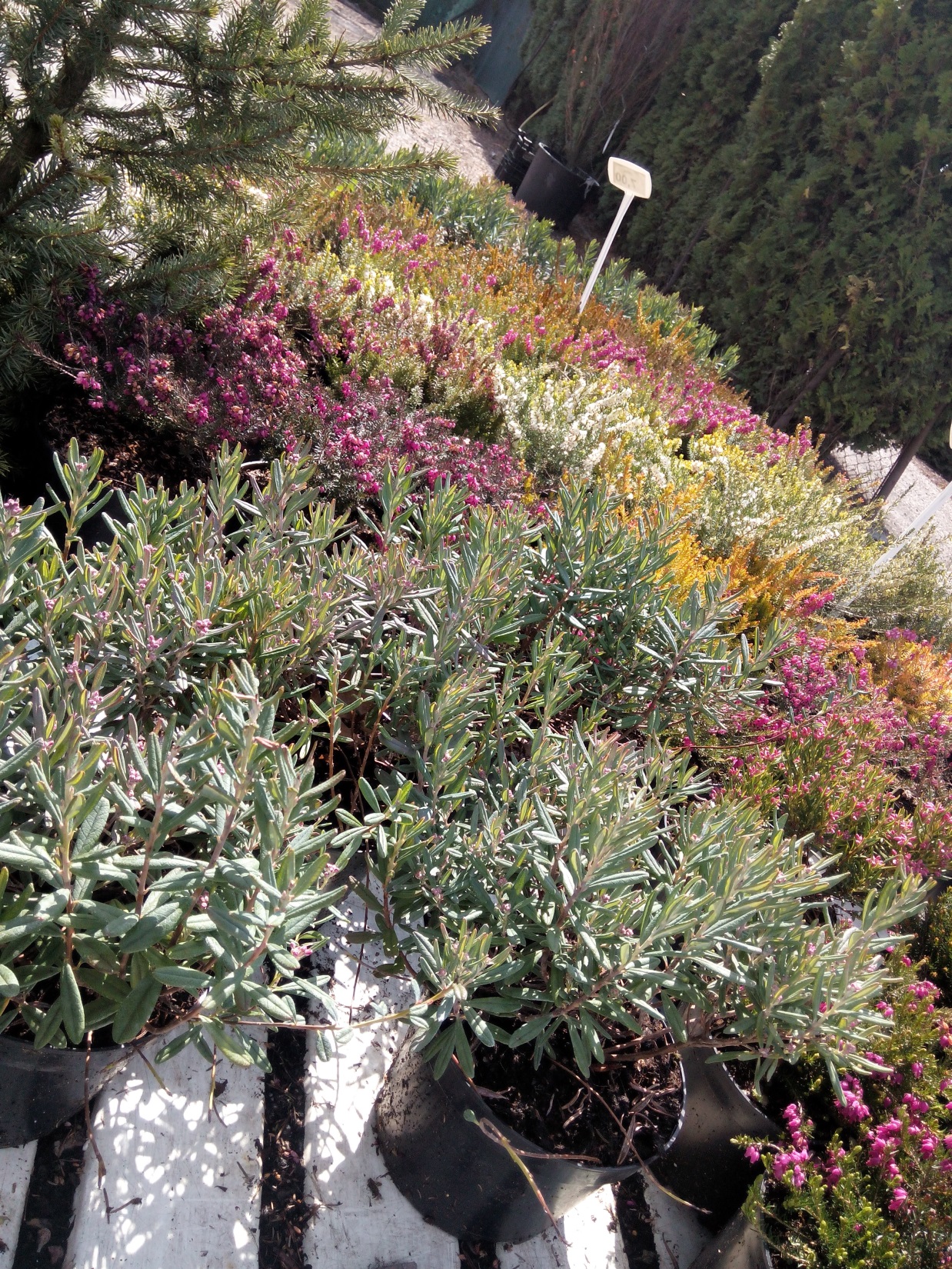 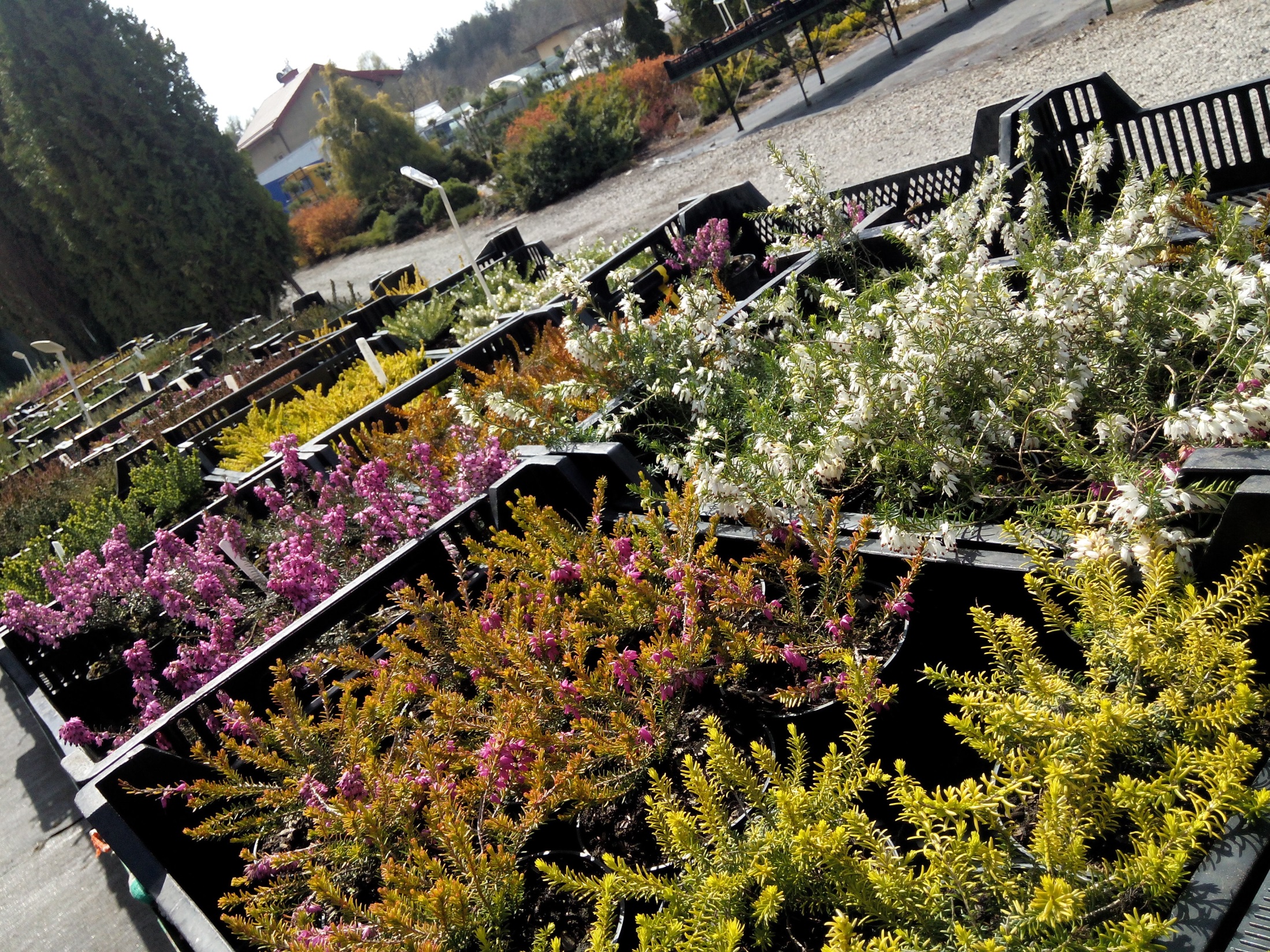 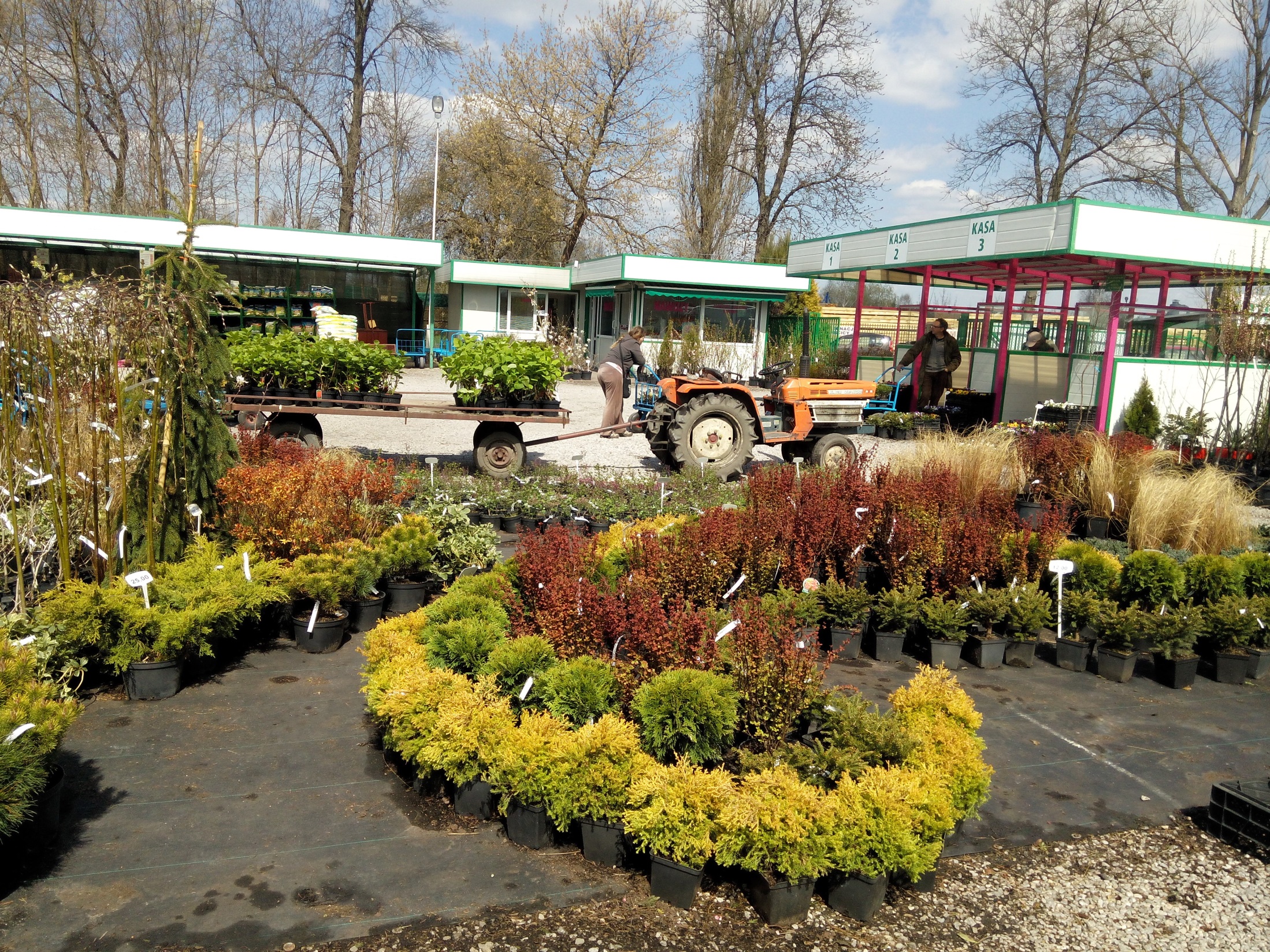 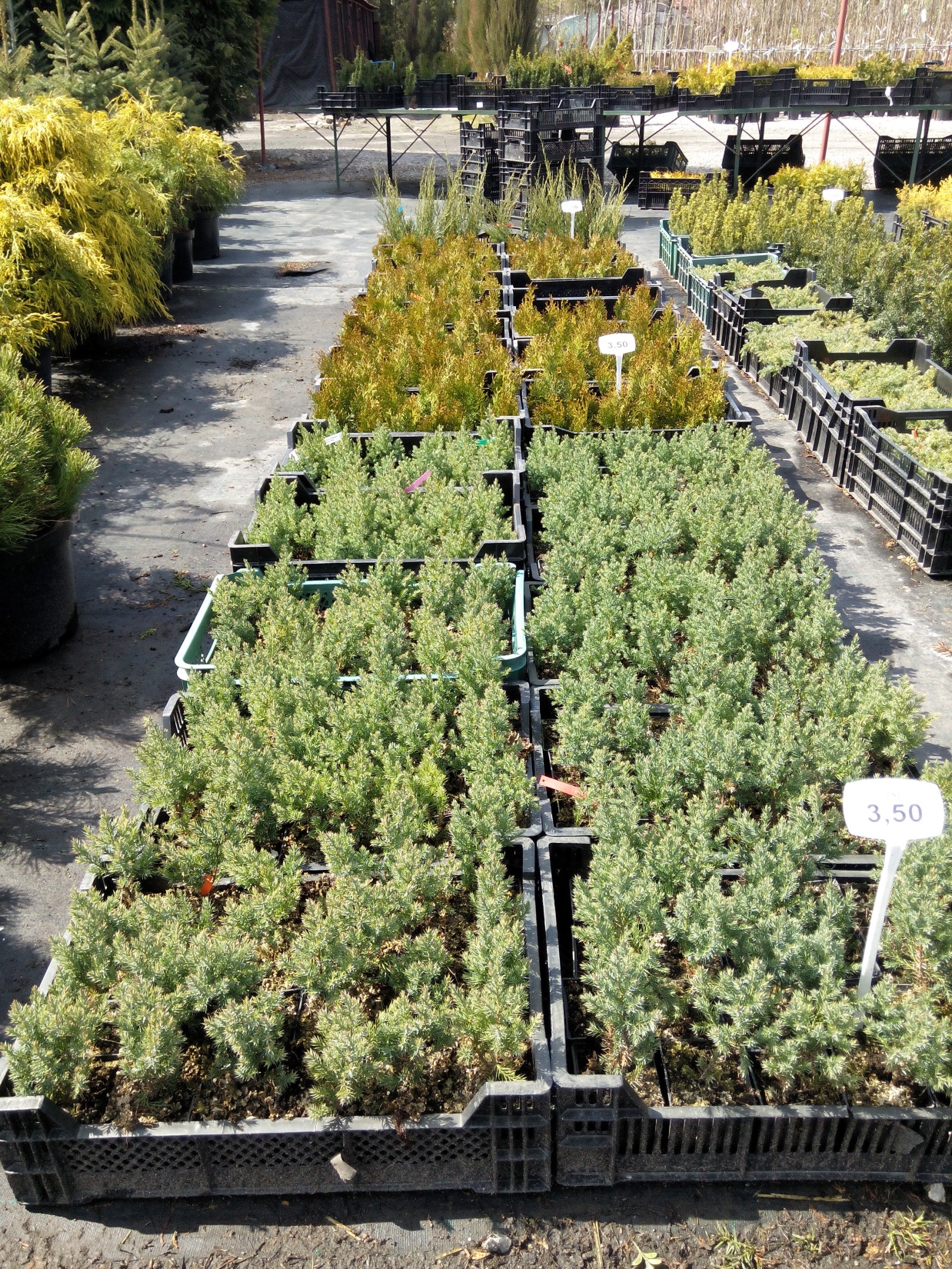 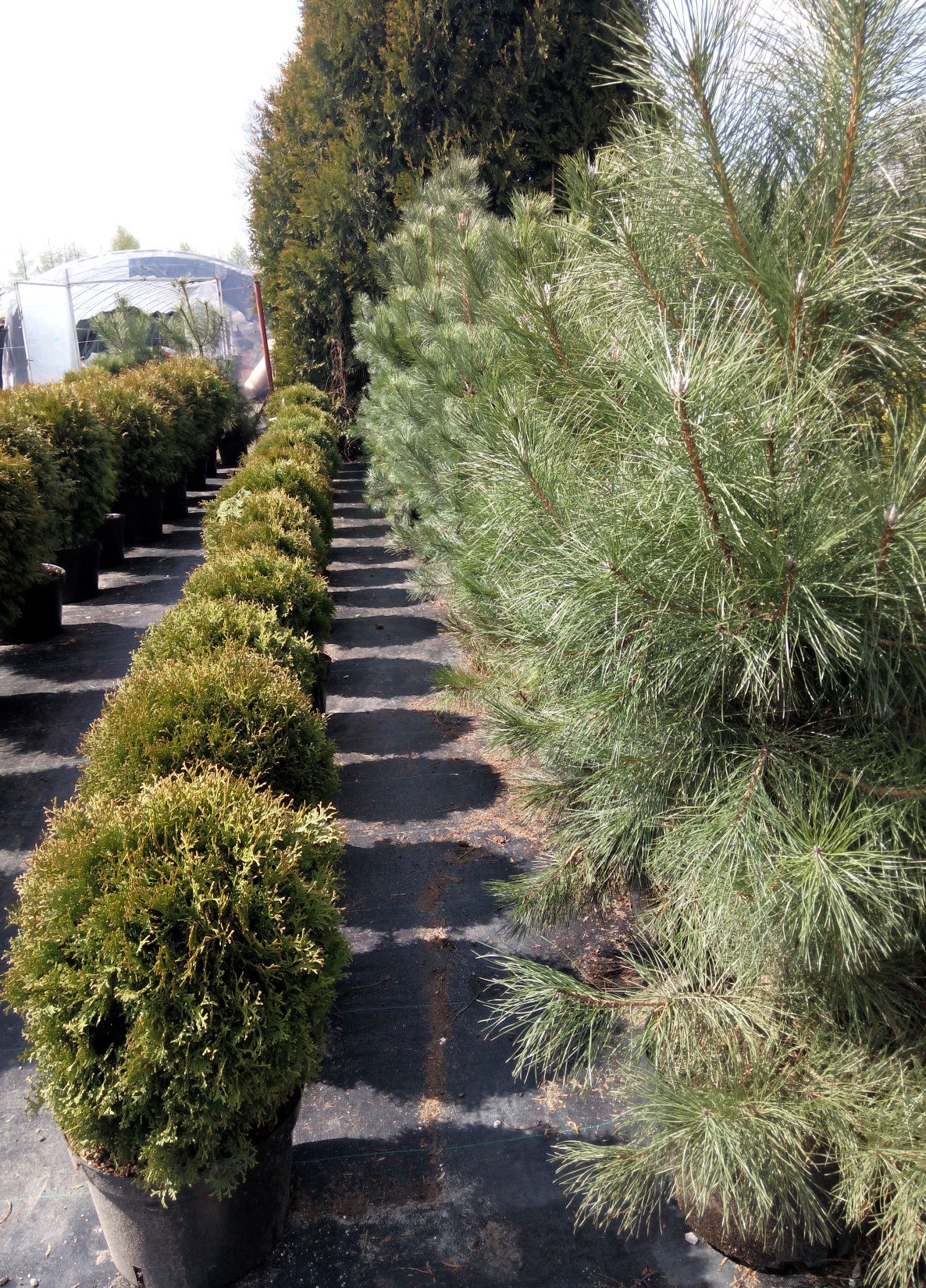 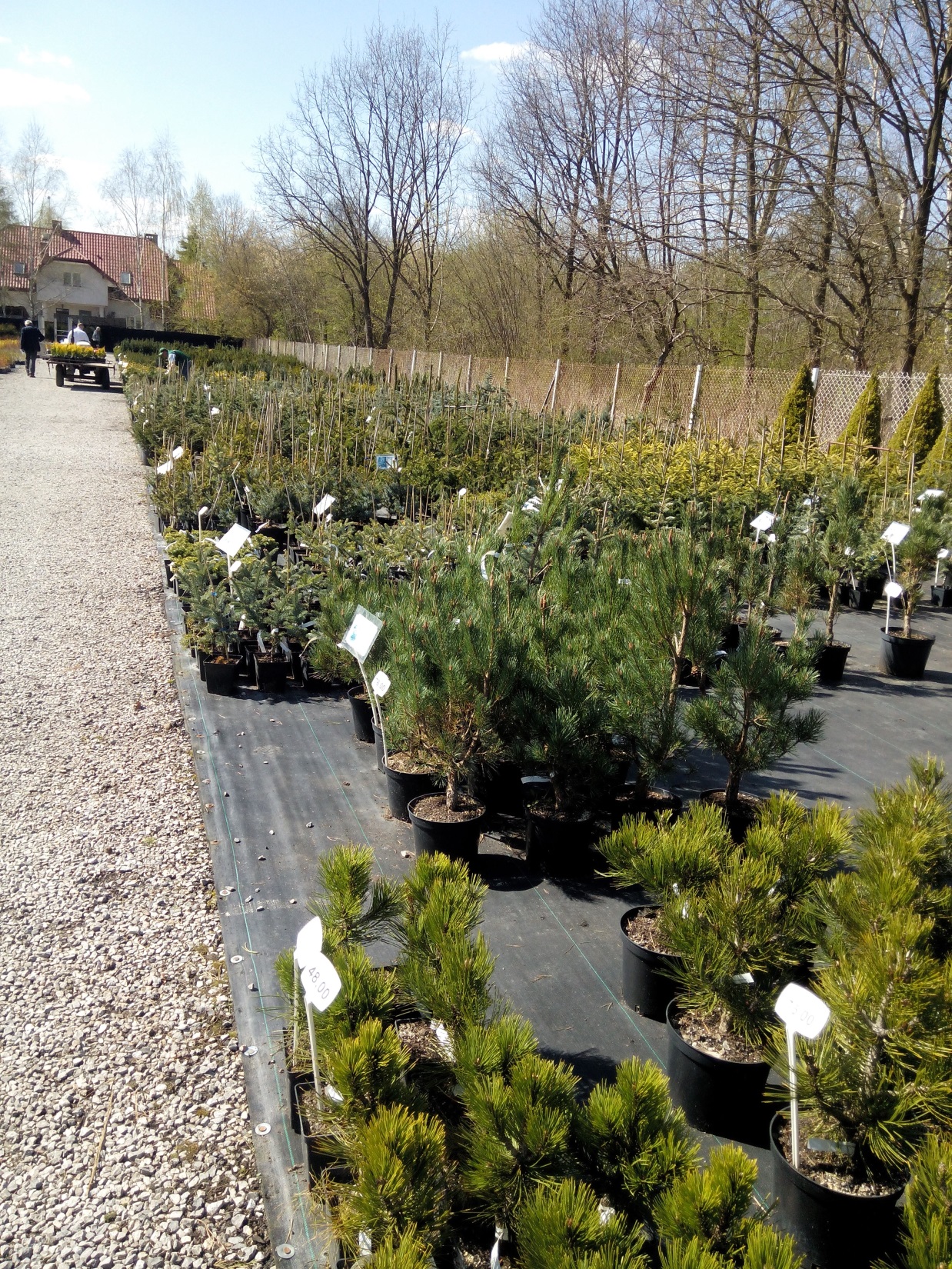 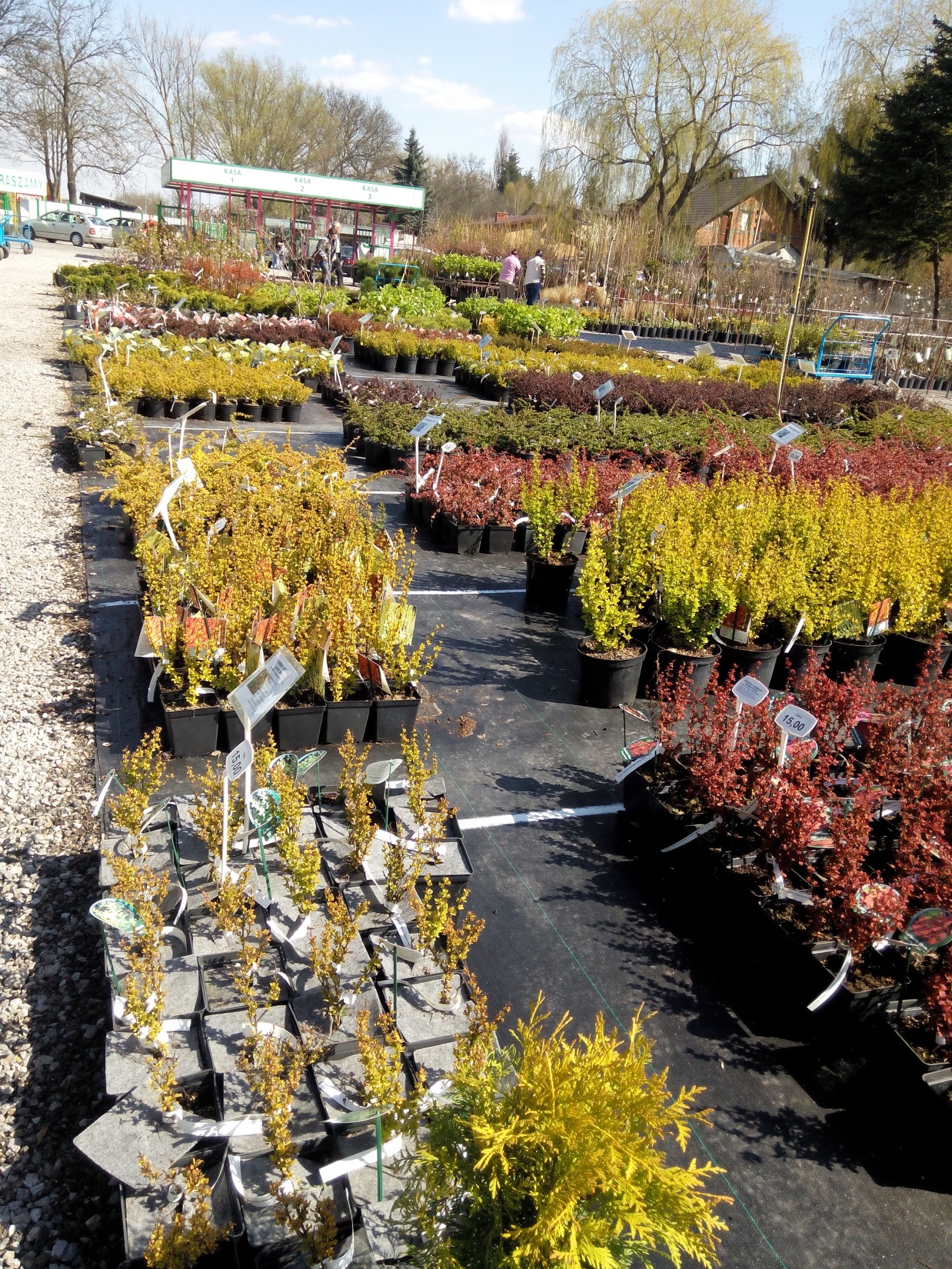 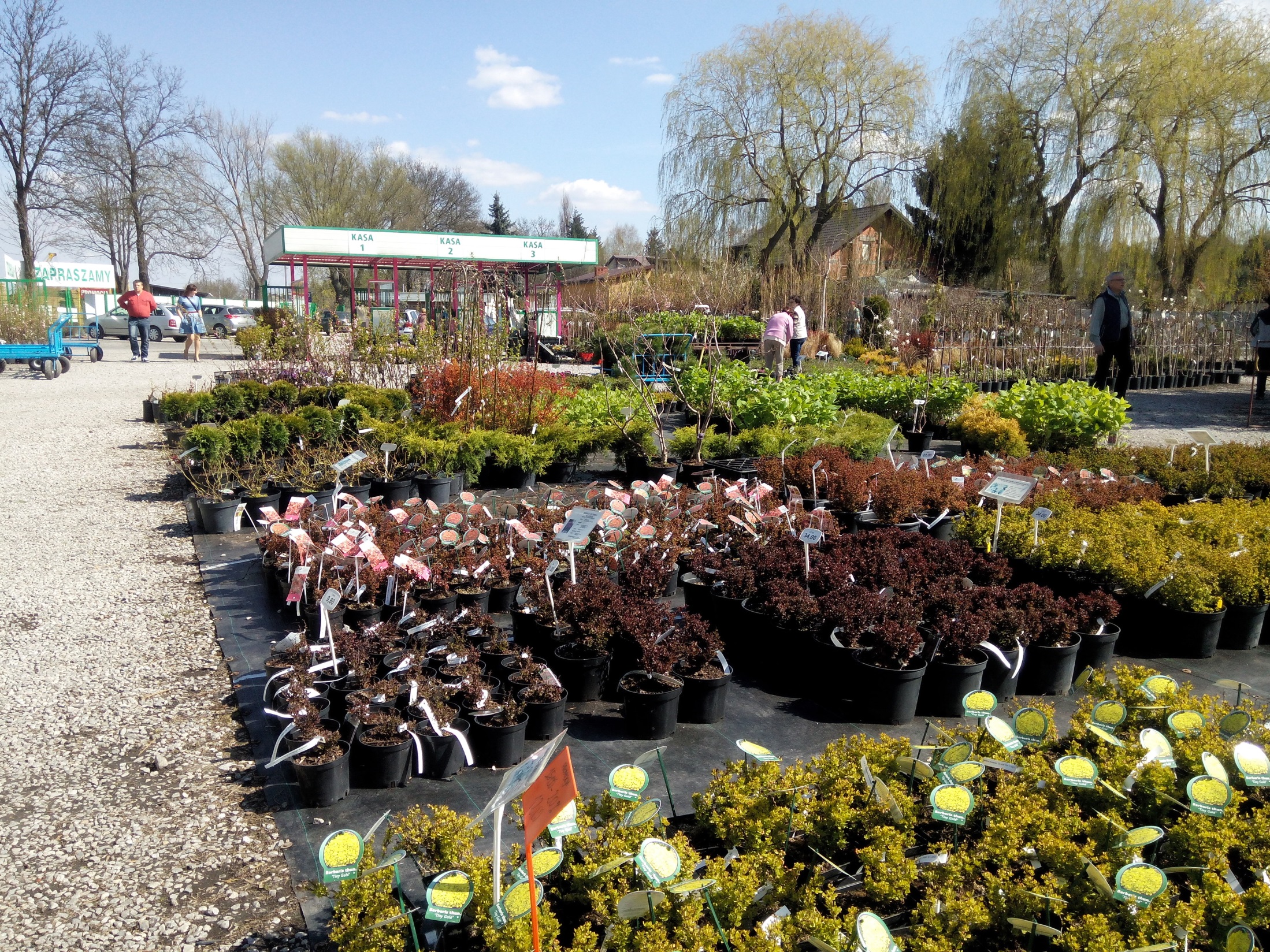 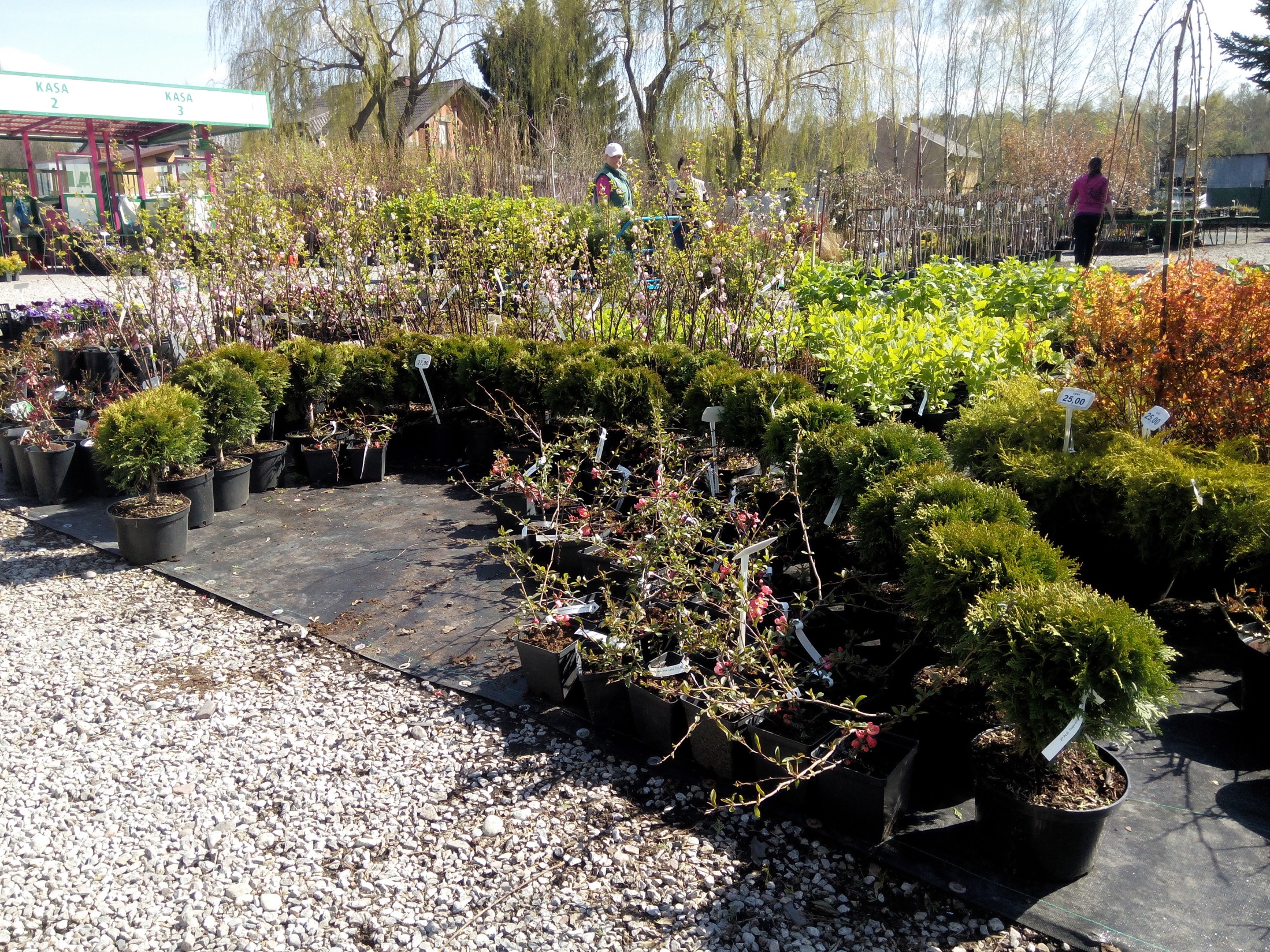 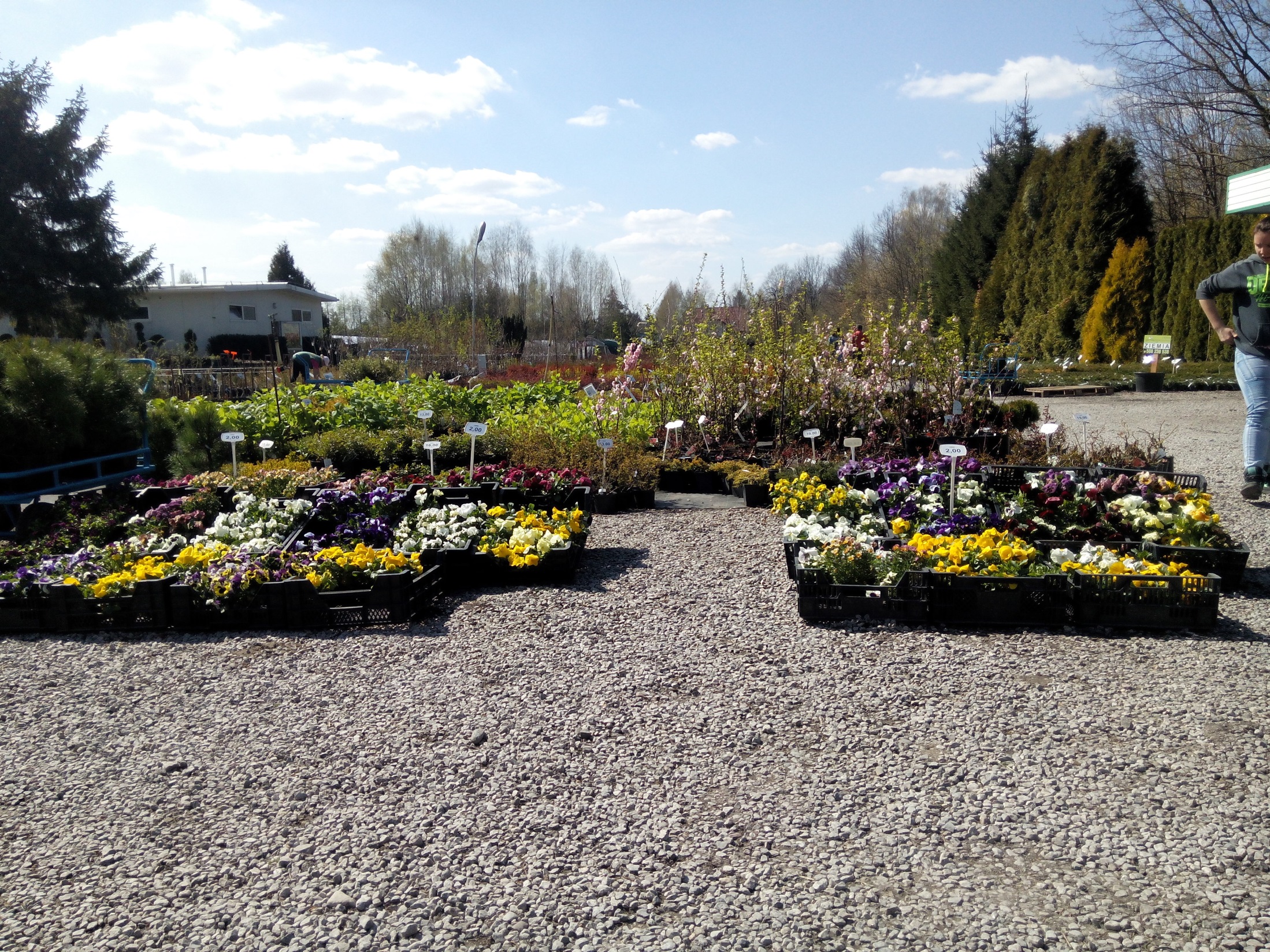 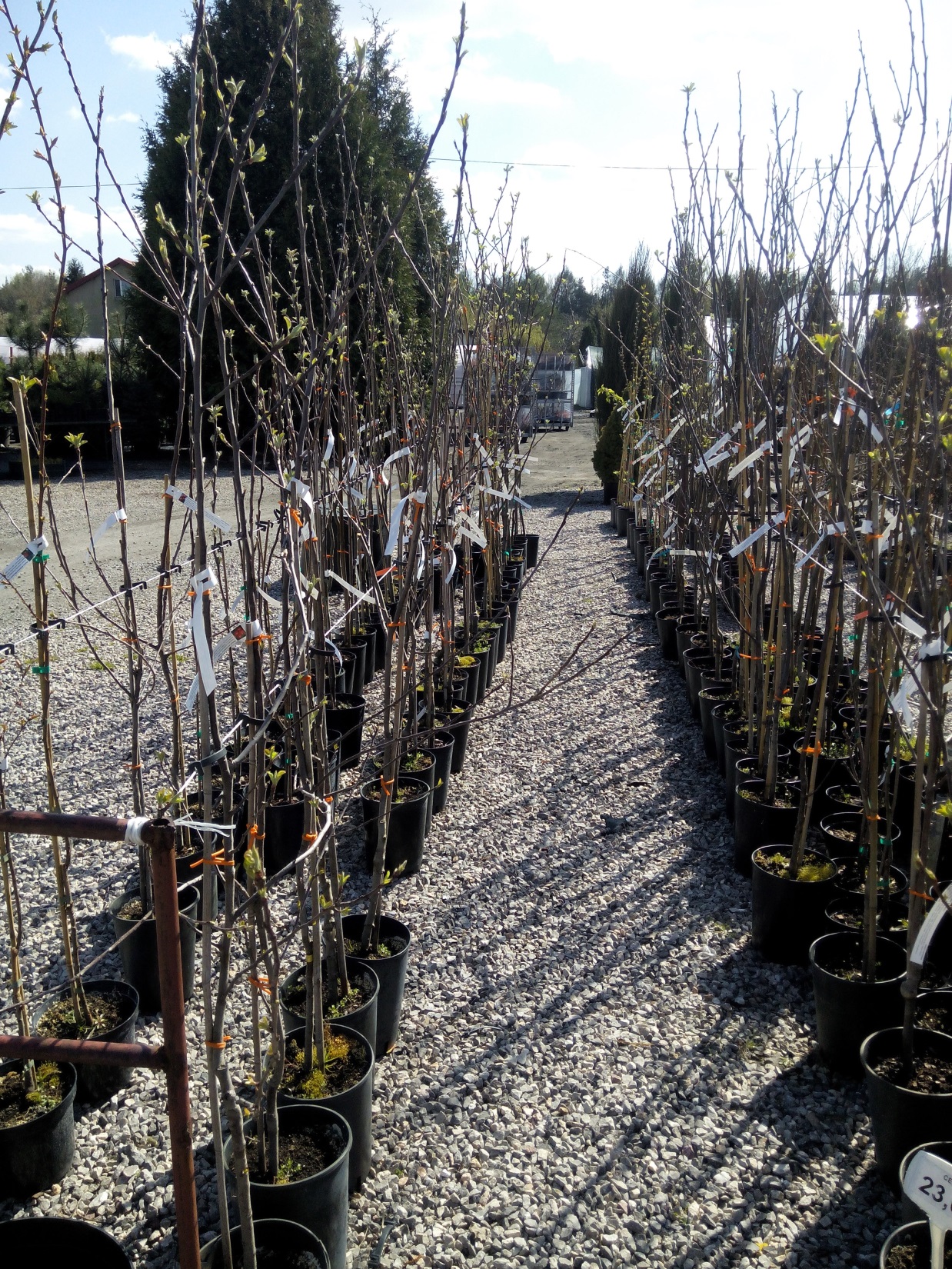 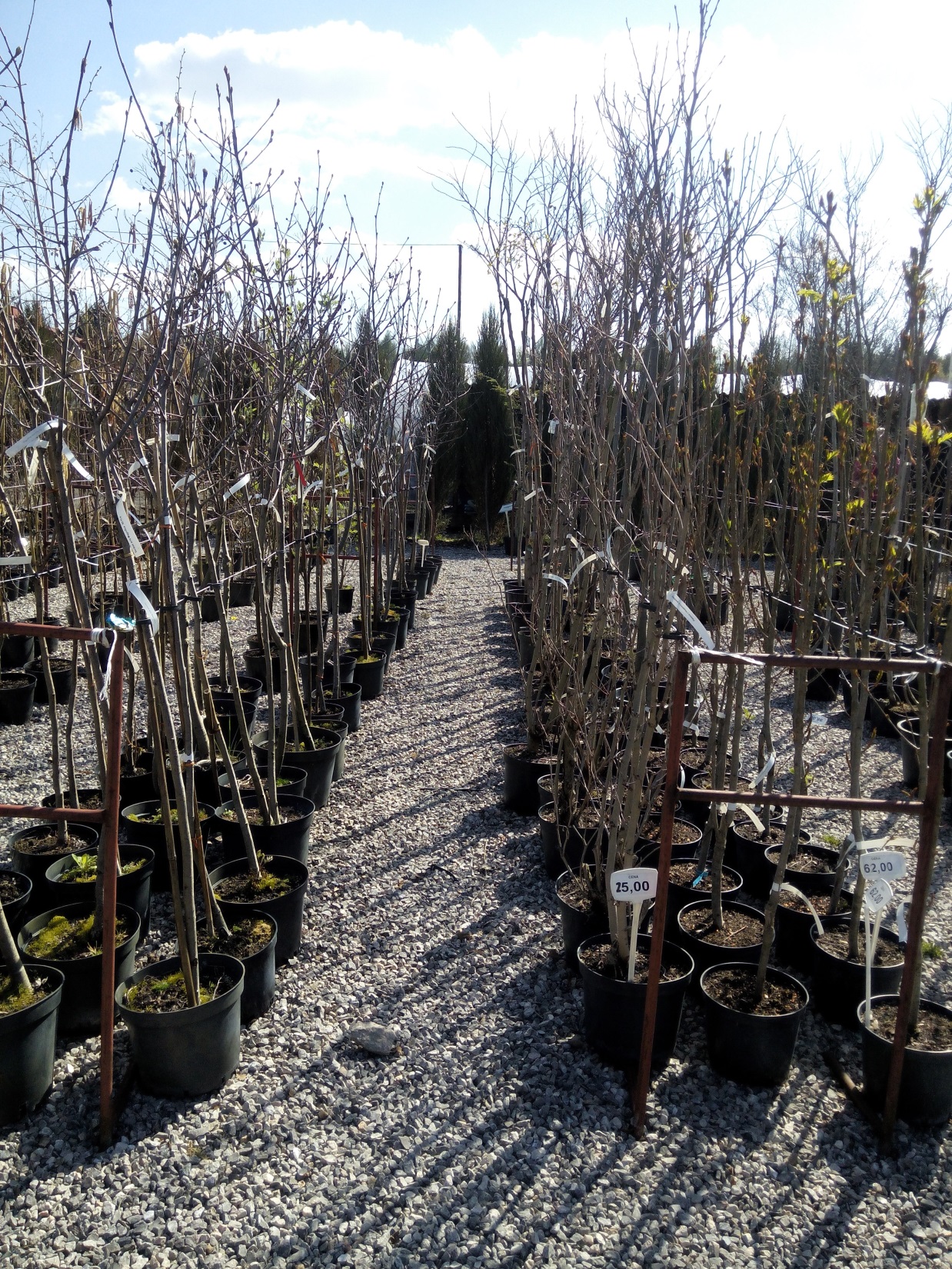 PRAKTYKI W SZKÓŁCE (13-24 IV 2015r.)
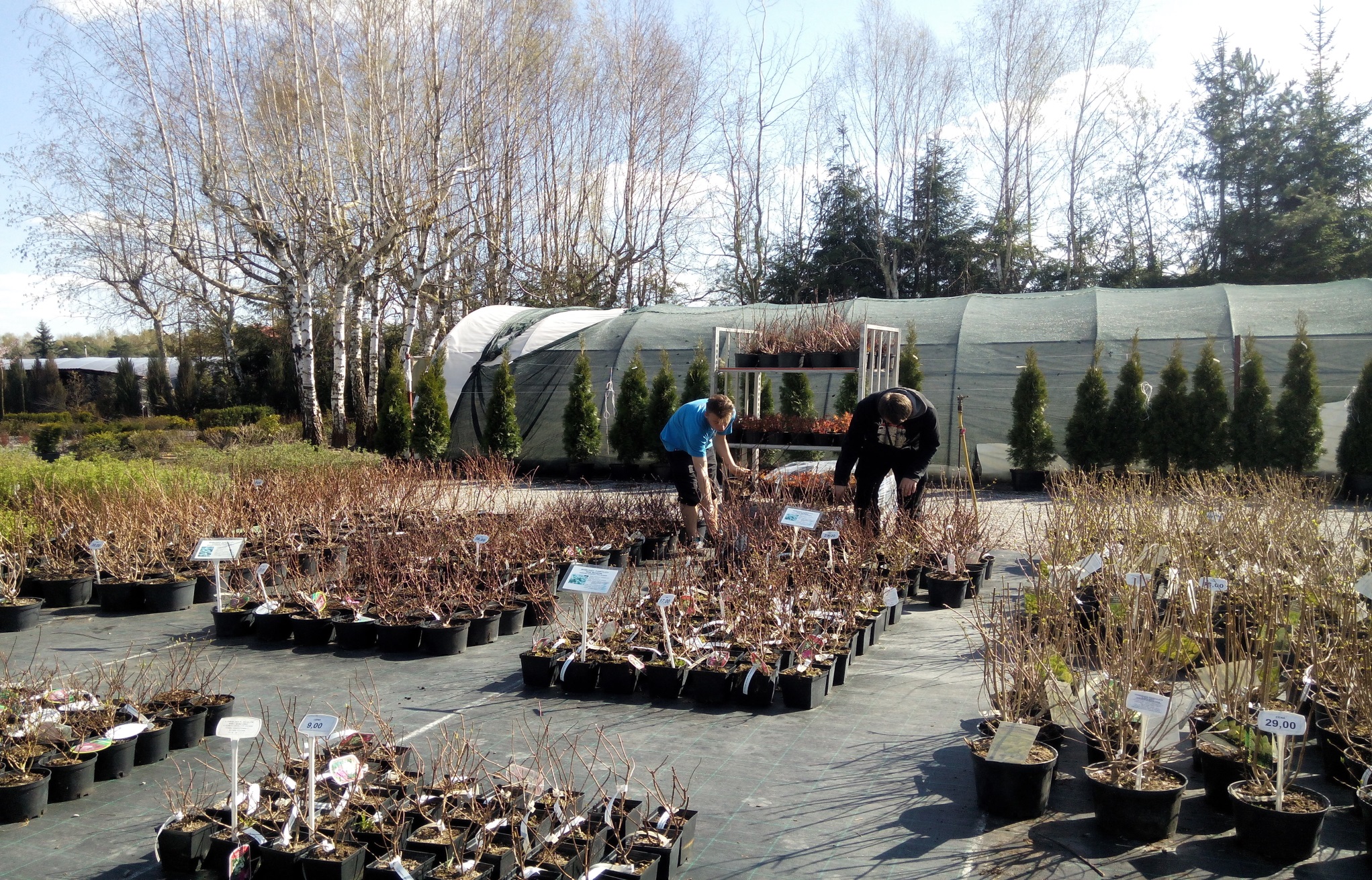 DZIEŃ 1: Ukorzenianie
Stosuje się w celu szybszego wzrostu korzeni.

Zeszłoroczną część rośliny wycinamy i przycinamy na długość 5-7cm (nóżka 1cm).
Sadzonkę wkładamy do podłoża (mieszanka perlitu i torfu) do multiplatów. Przed włożeniem należy nóżkę sadzonki zanurzyć w ukorzeniaczu.
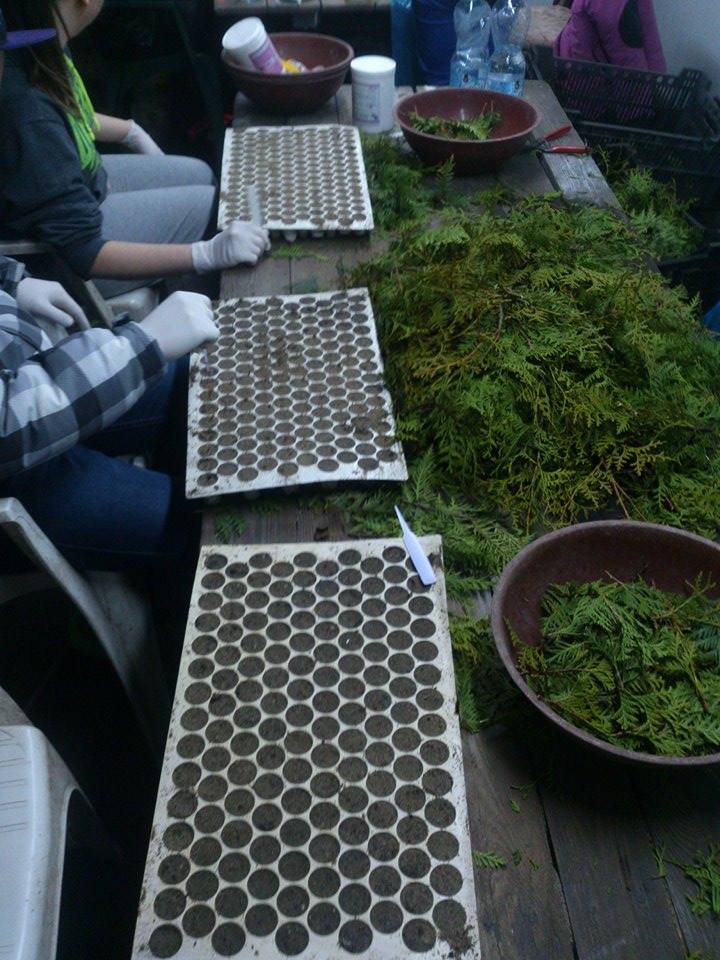 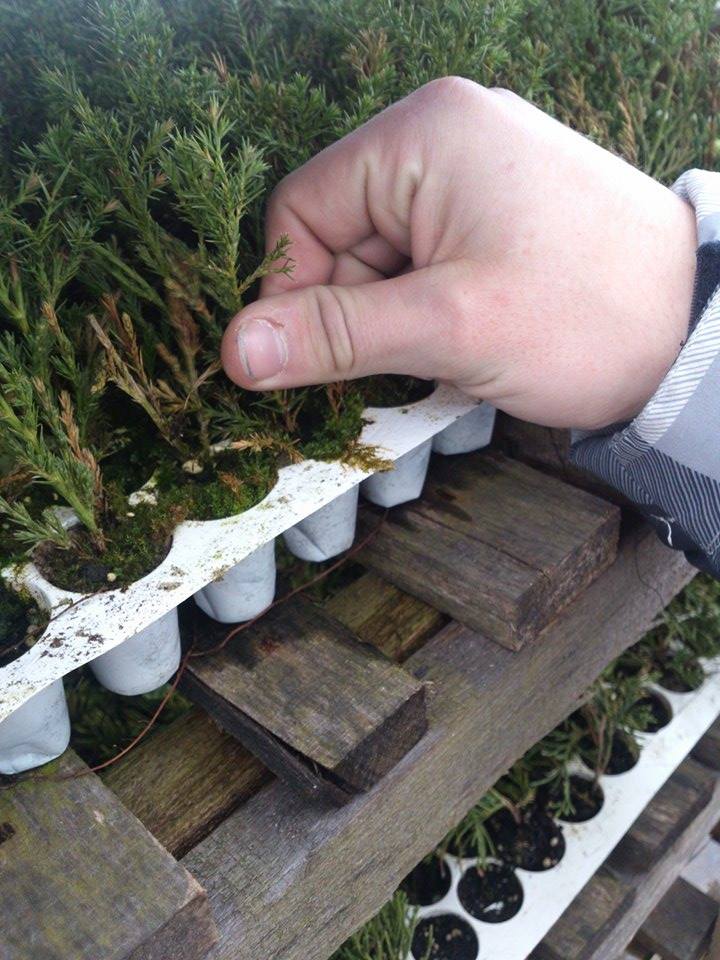 DZIEŃ 2, 3, 4: Nawożenie roślin ozdobnych Azofoską
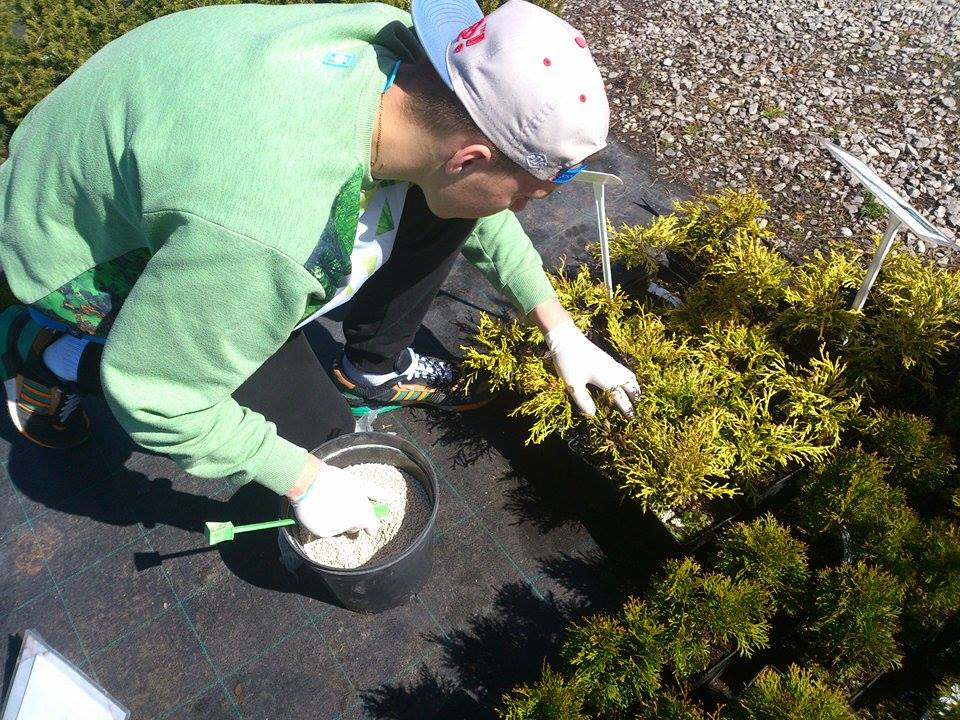 Nawożenie jest kluczem do uzyskania dobrego efektu uprawy zarówno roślin stałych jak i jednorocznych.
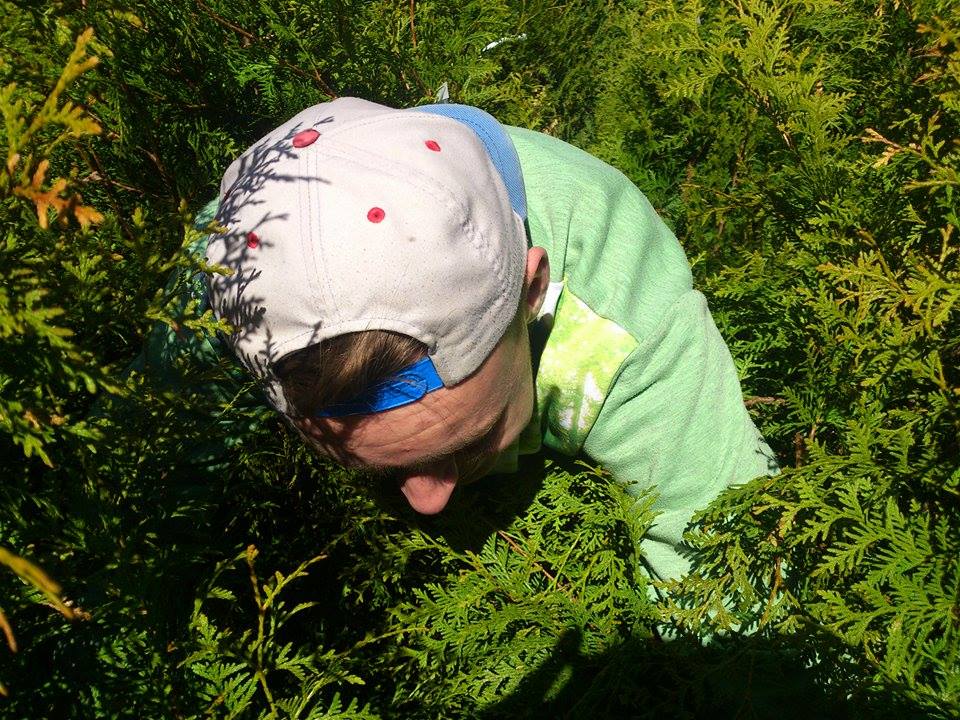 2g/1l podłoża
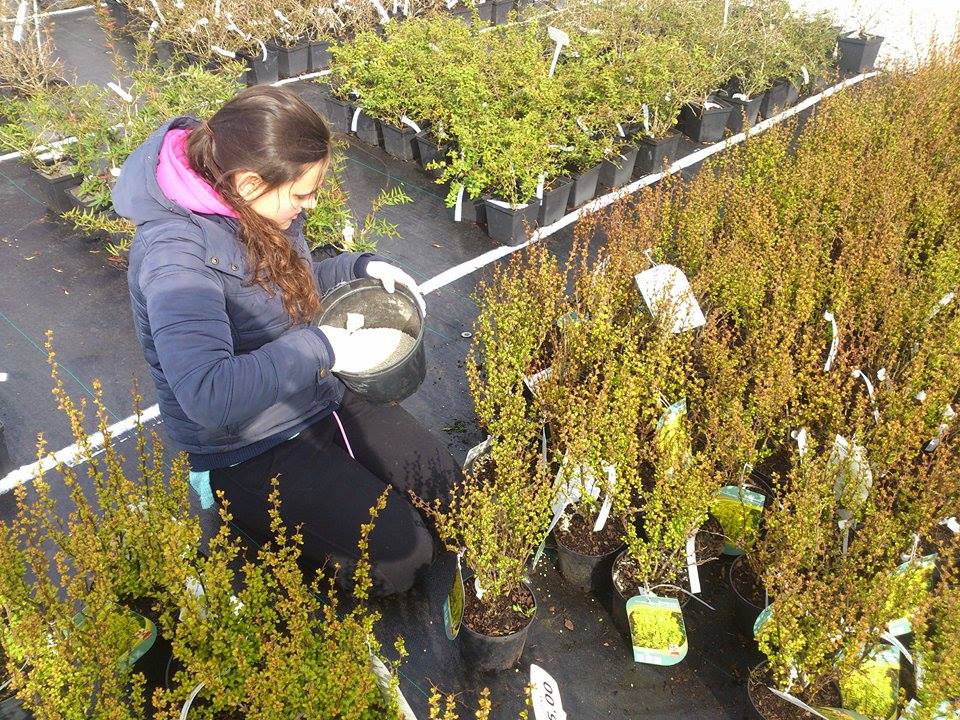 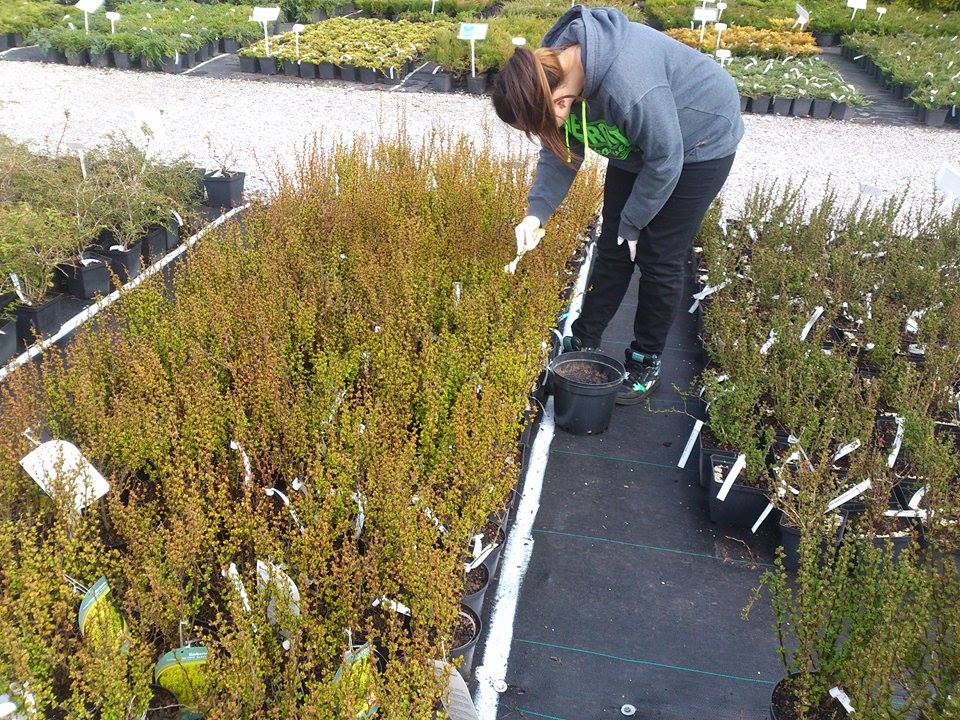 DZIEŃ 5: Przycinanie berberysów
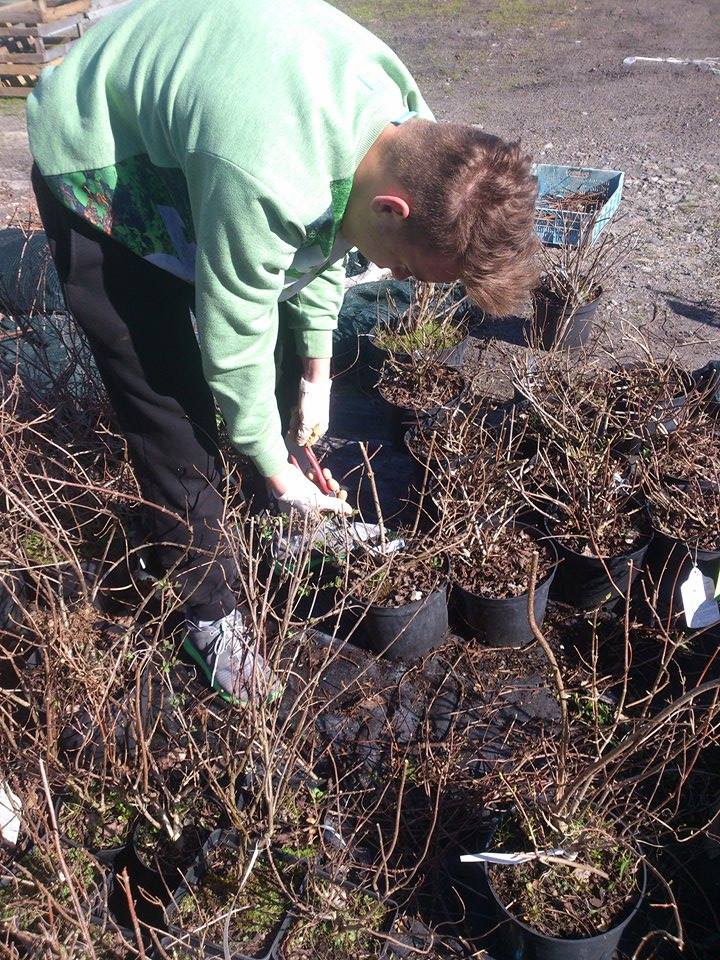 Cięcie roślin pomaga w ich szybszym wzroście i odbudowie zdrowych pędów. Po ucięciu pędu roślina uzupełnia utracony materiał roślinny, w związku z czym szybciej rośnie.
DZIEŃ 6: Formowanie topiaryczne
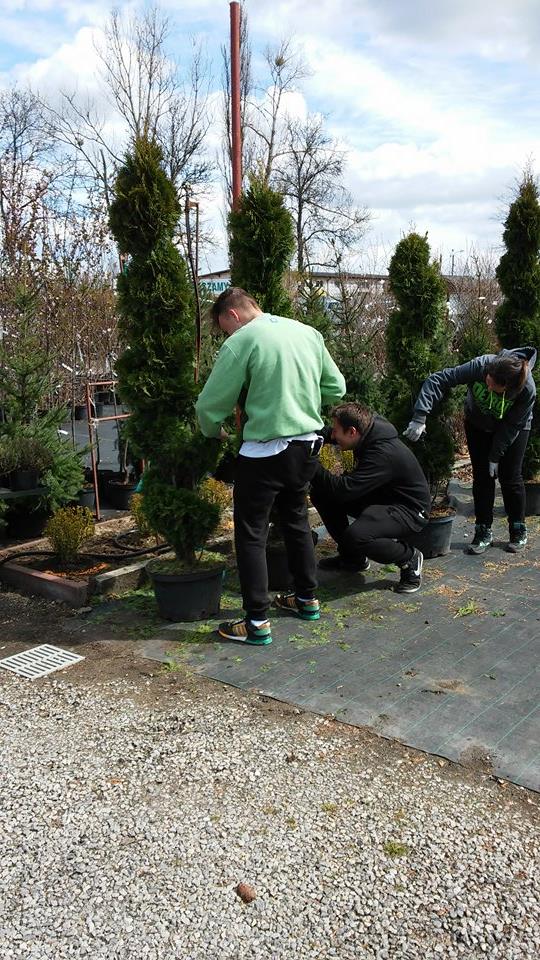 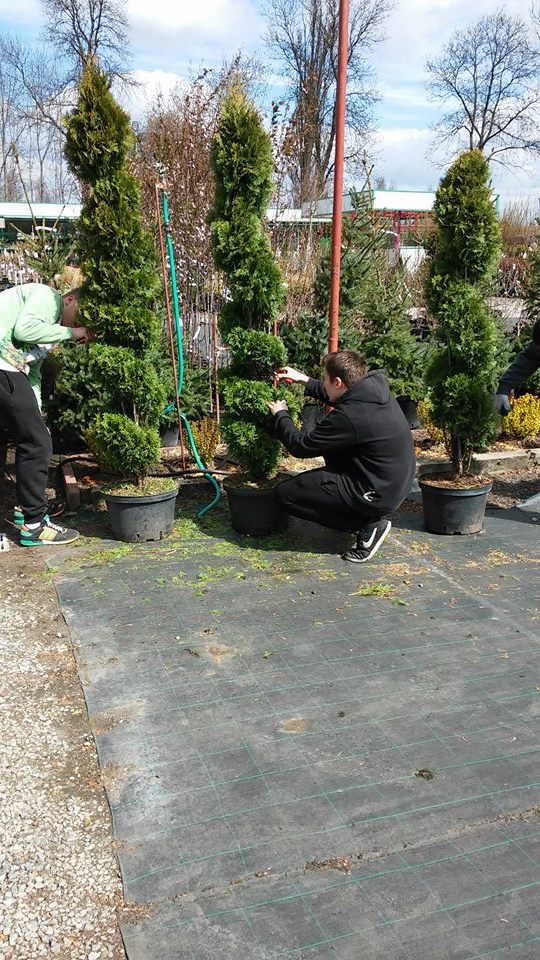 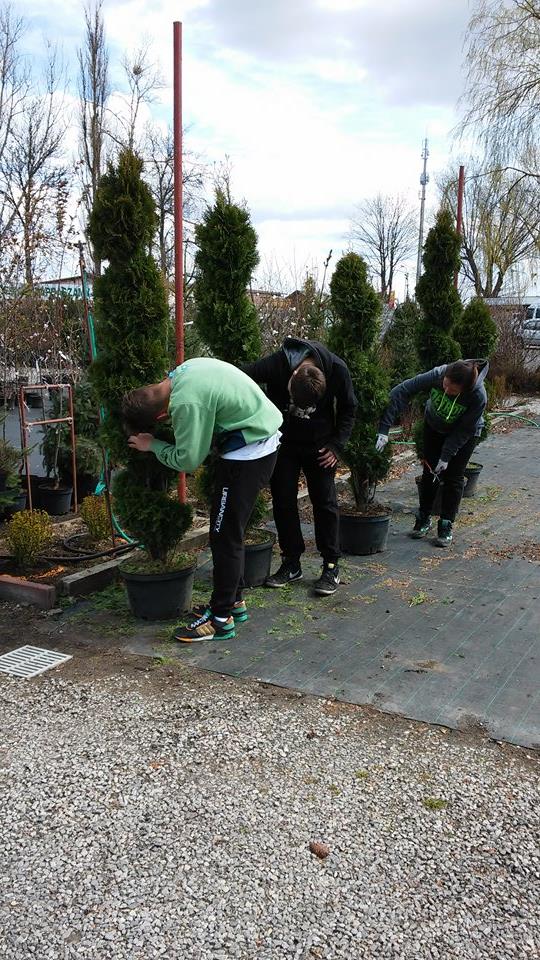 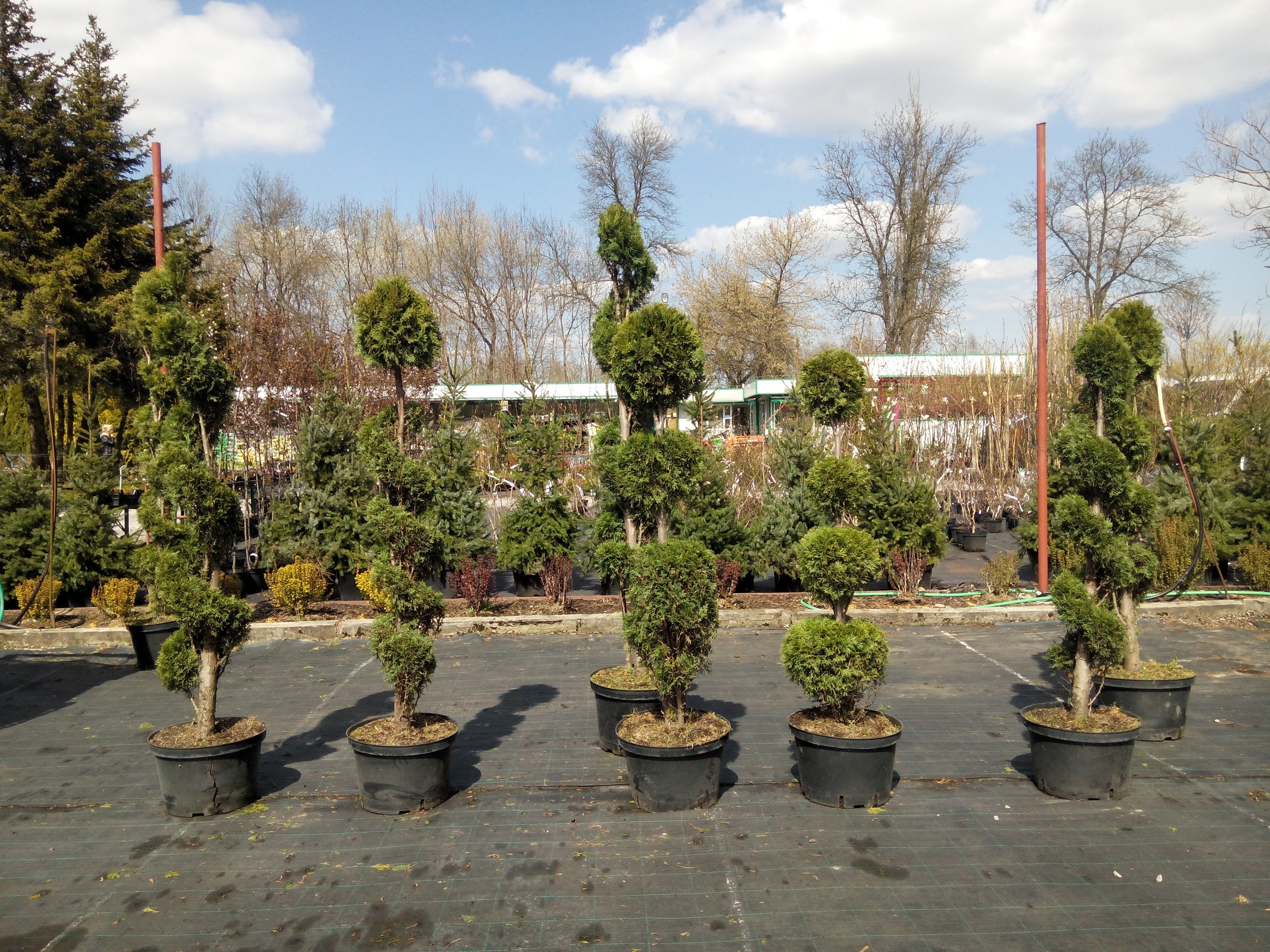 DZIEŃ 7 i 8: Cięcie roślin ozdobnych iglastych
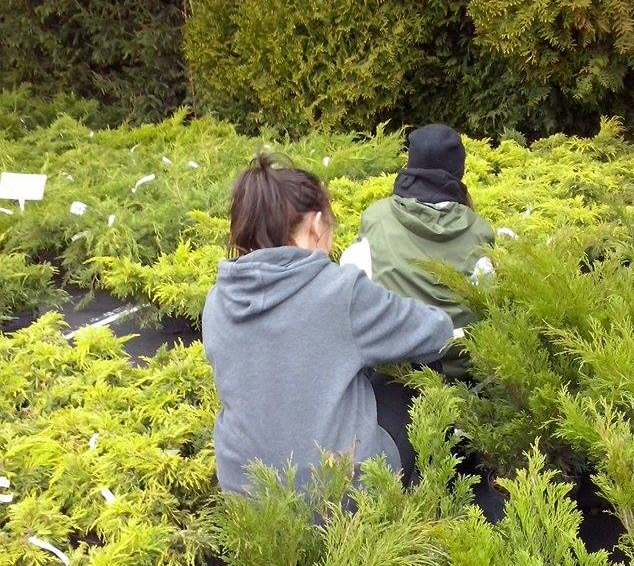 DZIEŃ 9: Etykietowanie roślin ozdobnych.
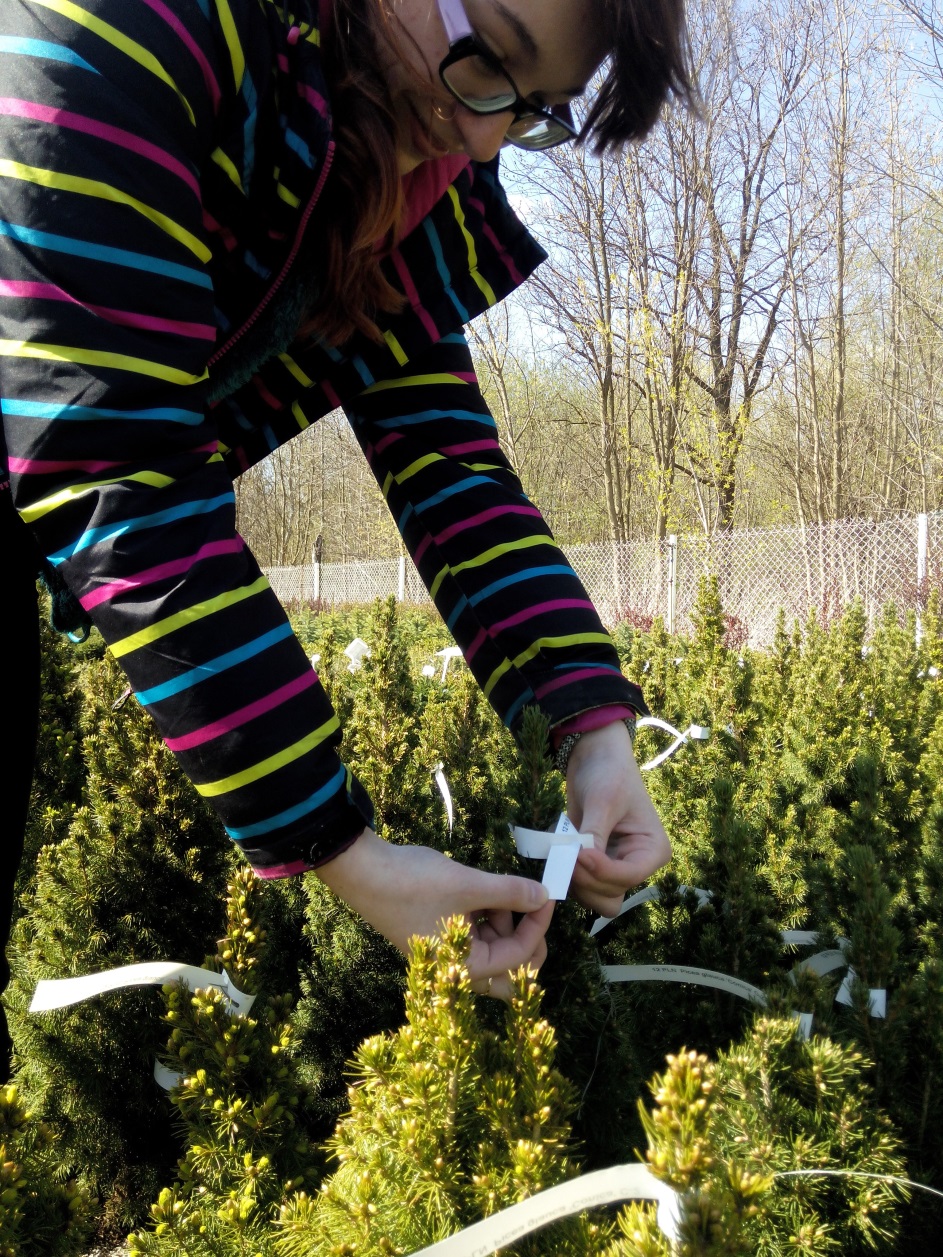 Etykietowanie to zakładanie na rośliny etykiet zawierających podstawowe informacje o roślinie. 
(nazwa polska, nazwa łacińska, cena)
DZIEŃ 10: Projektowanie
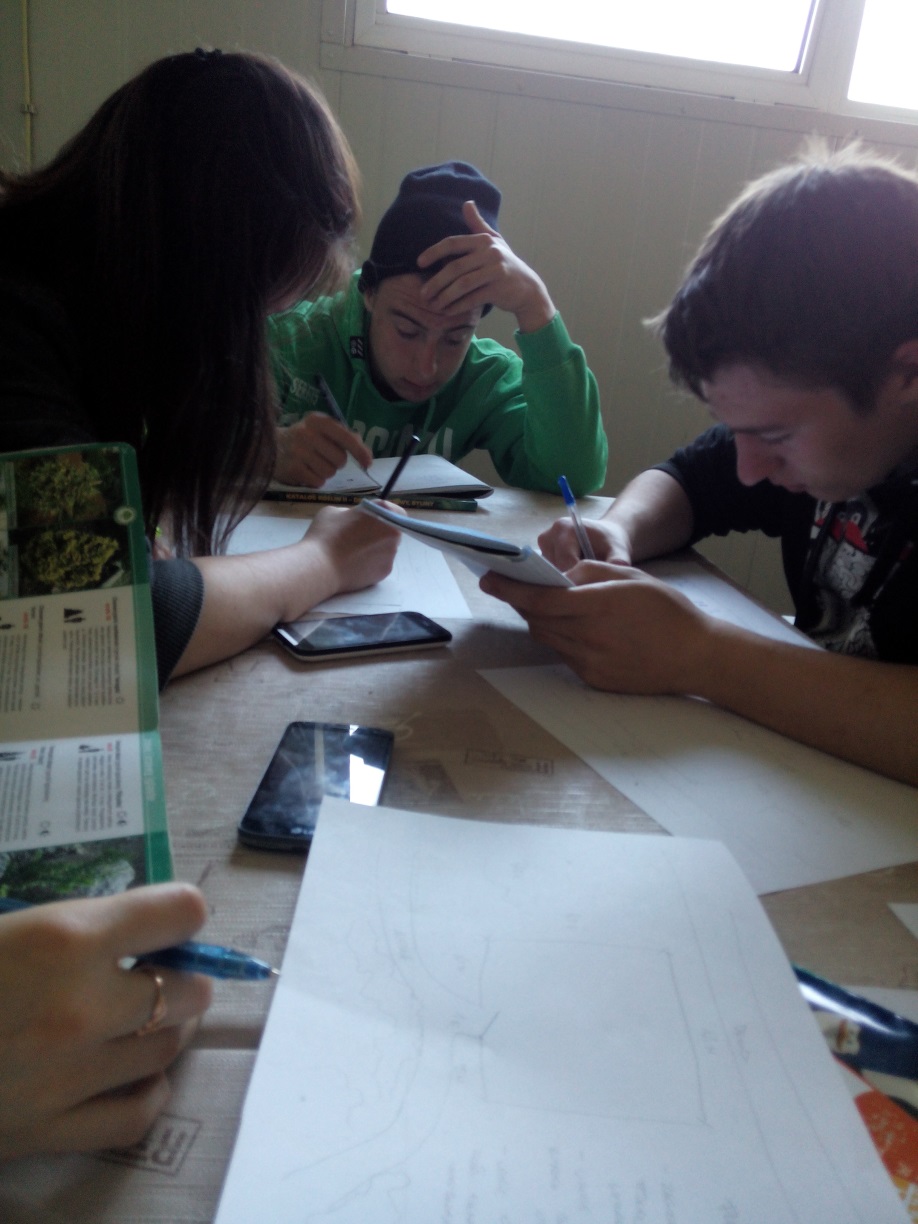 Zaprojektowanie placu zabaw.
Minimum 15 roślin, rozmieszczenie zabawek dla dzieci oraz ławek i śmietników, zaplanowanie rodzaju podłoża pod plac zabaw.
Najlepsze rośliny w szkółce!
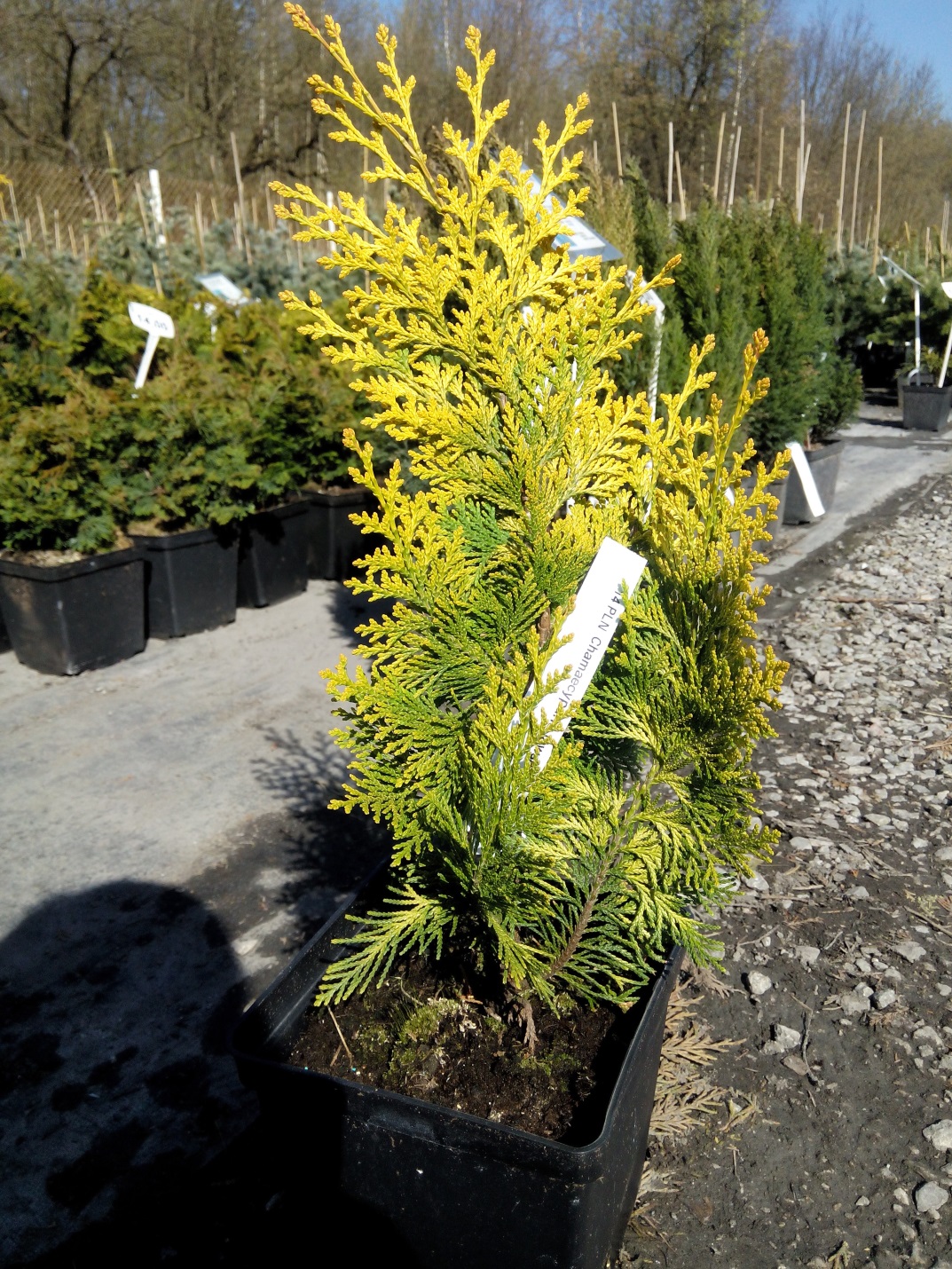 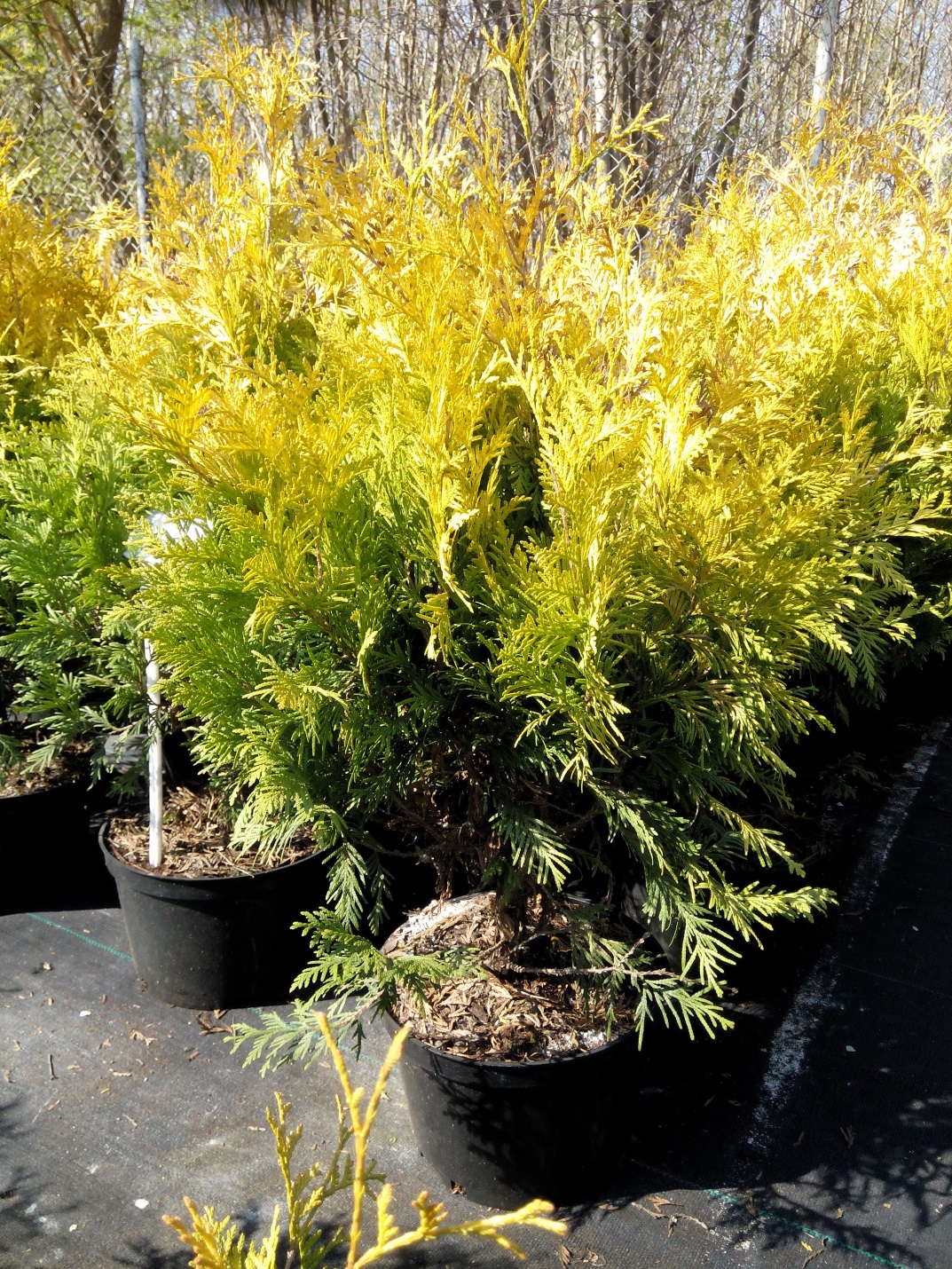 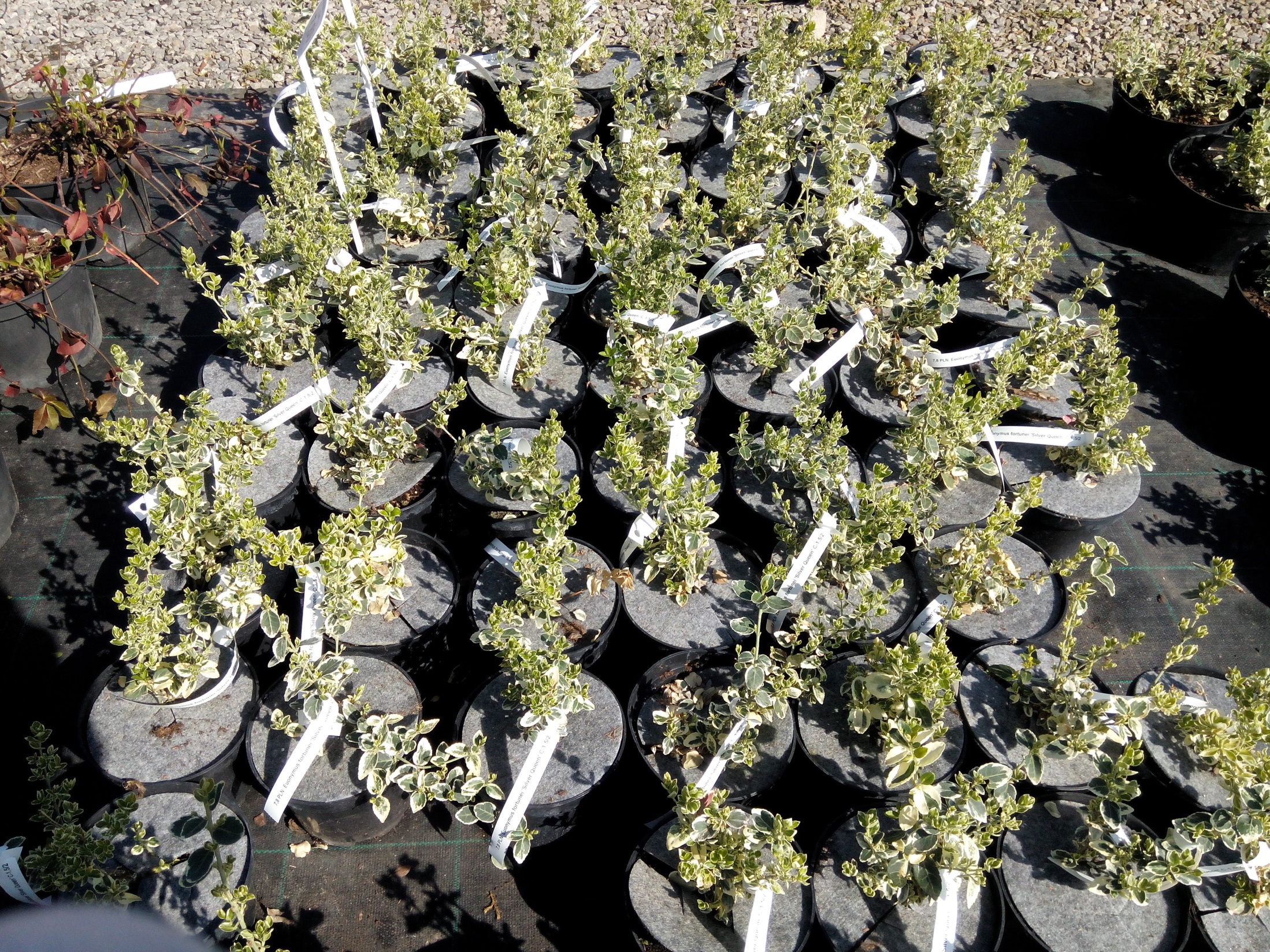 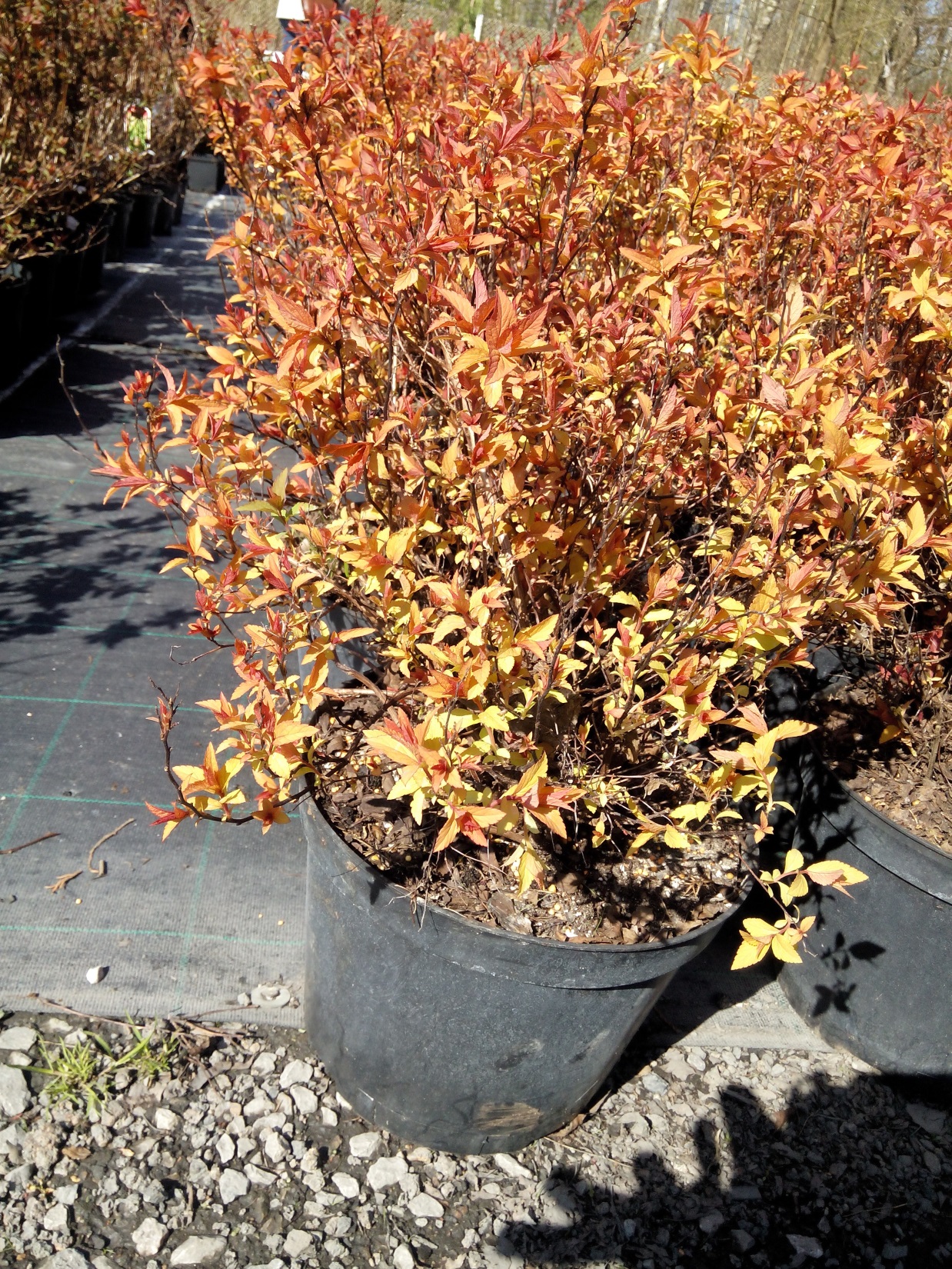 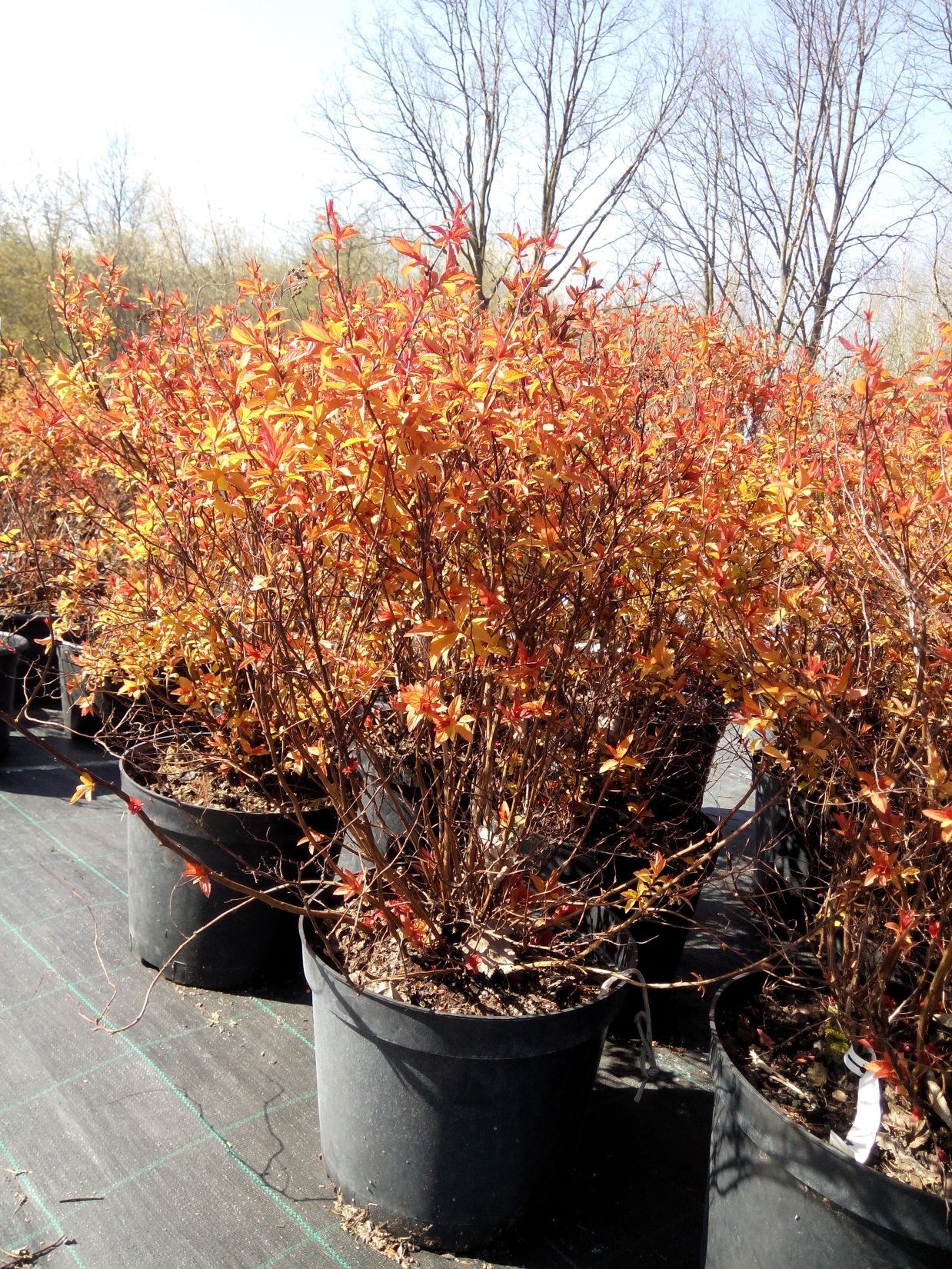 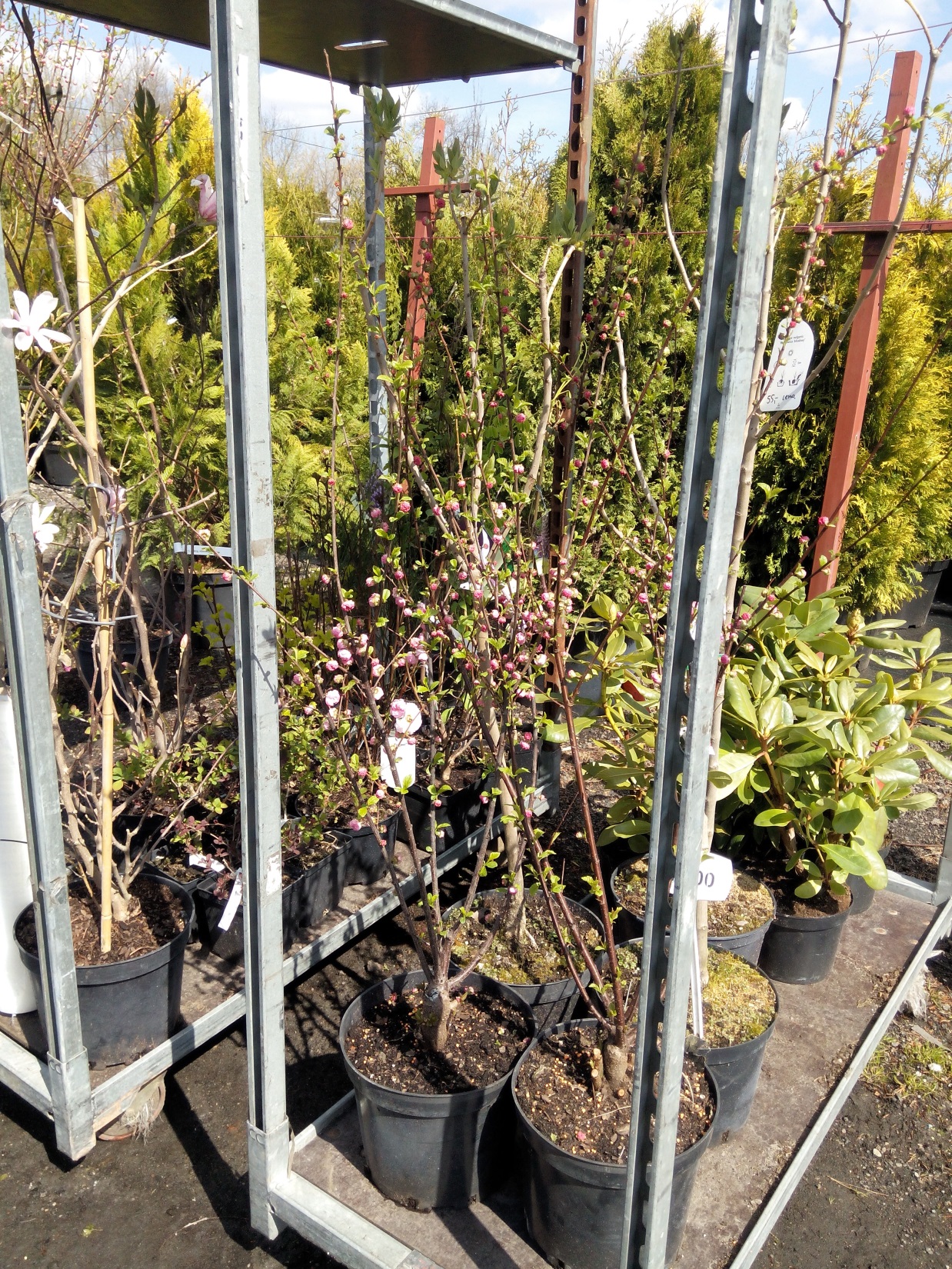 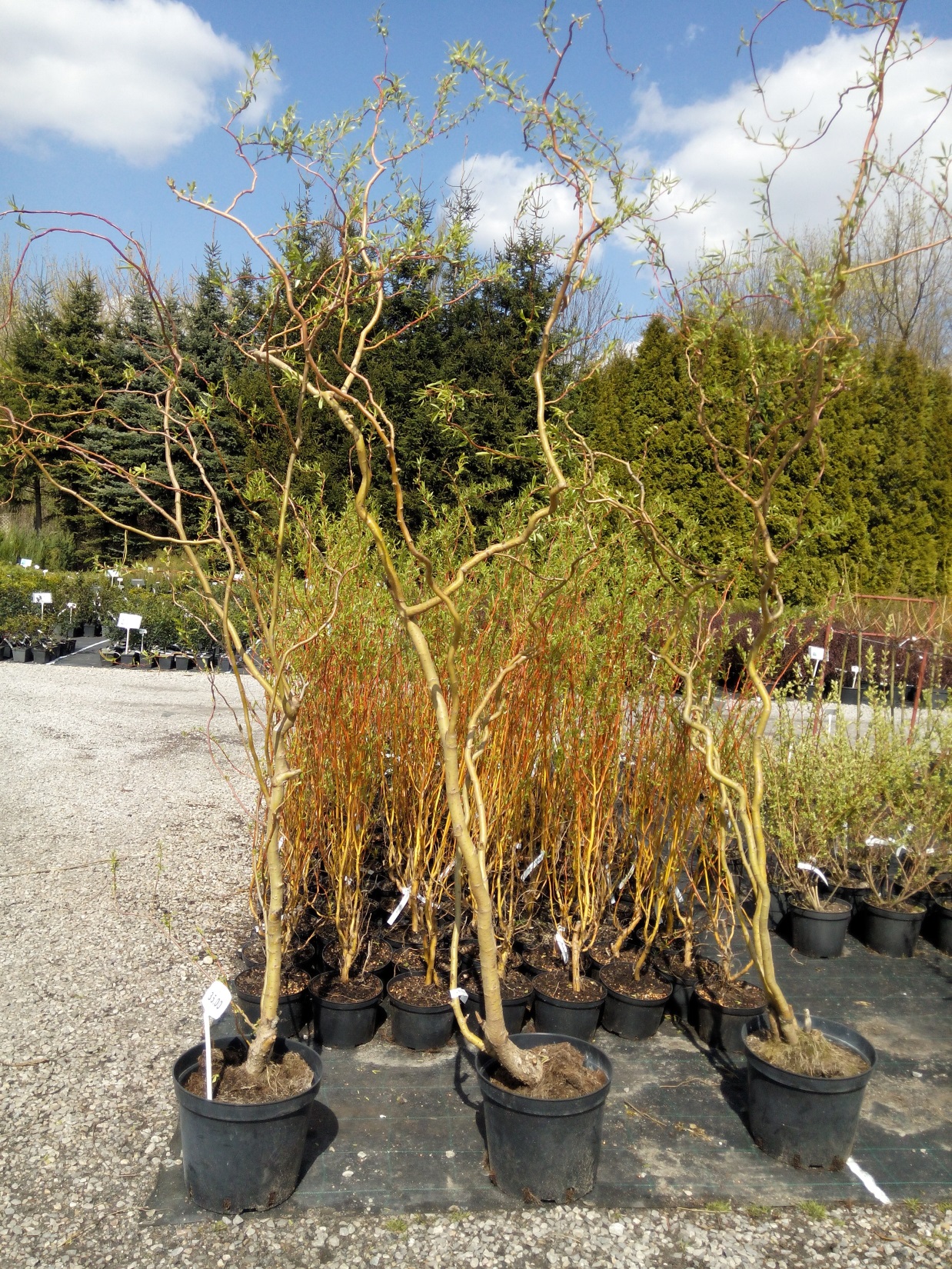 Dziękujemy za uwagę!
Natalia Cieciera
Ewa Chlebda
Anna Ciesielska
Żaneta Arominiak
Paweł Palanis
Patryk Wedziuk
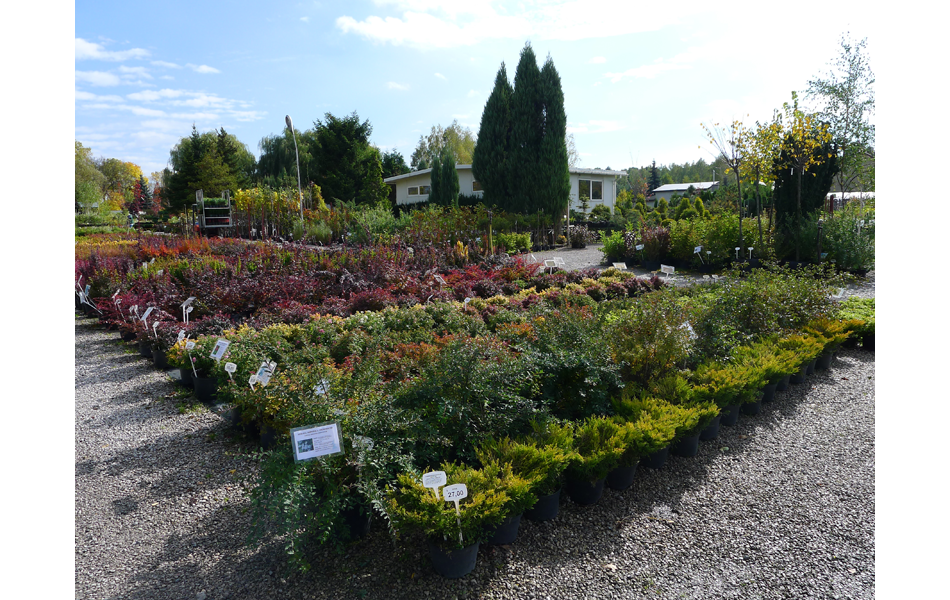